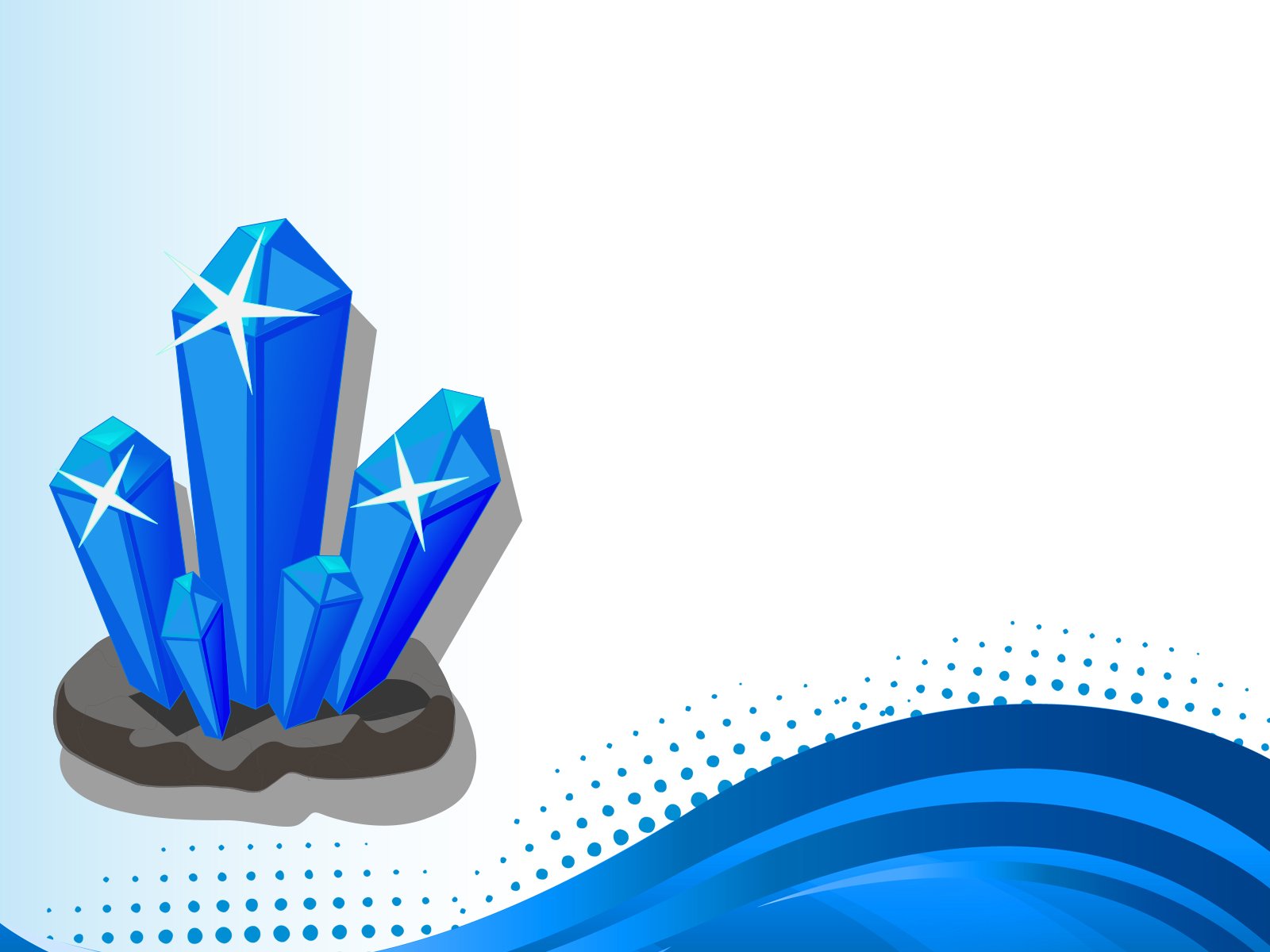 Проект на тему «Богатства нашей страны» в старшей группе
Подготовил и провел: воспитатель МБДОУ детского сада № 19
Хоптяная Галина Николаевна
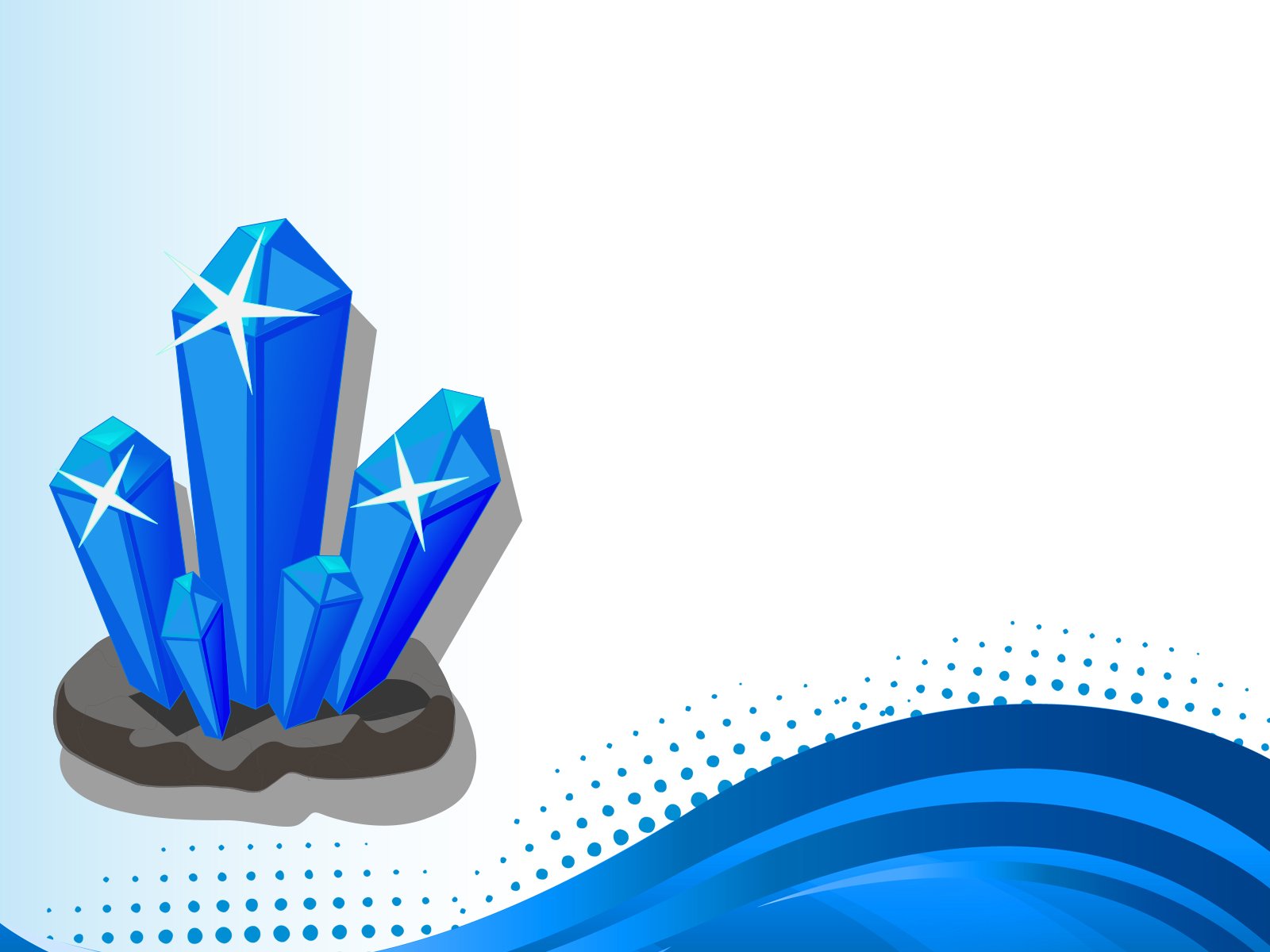 Паспорт педагогического проекта
Паспорт педагогического проекта
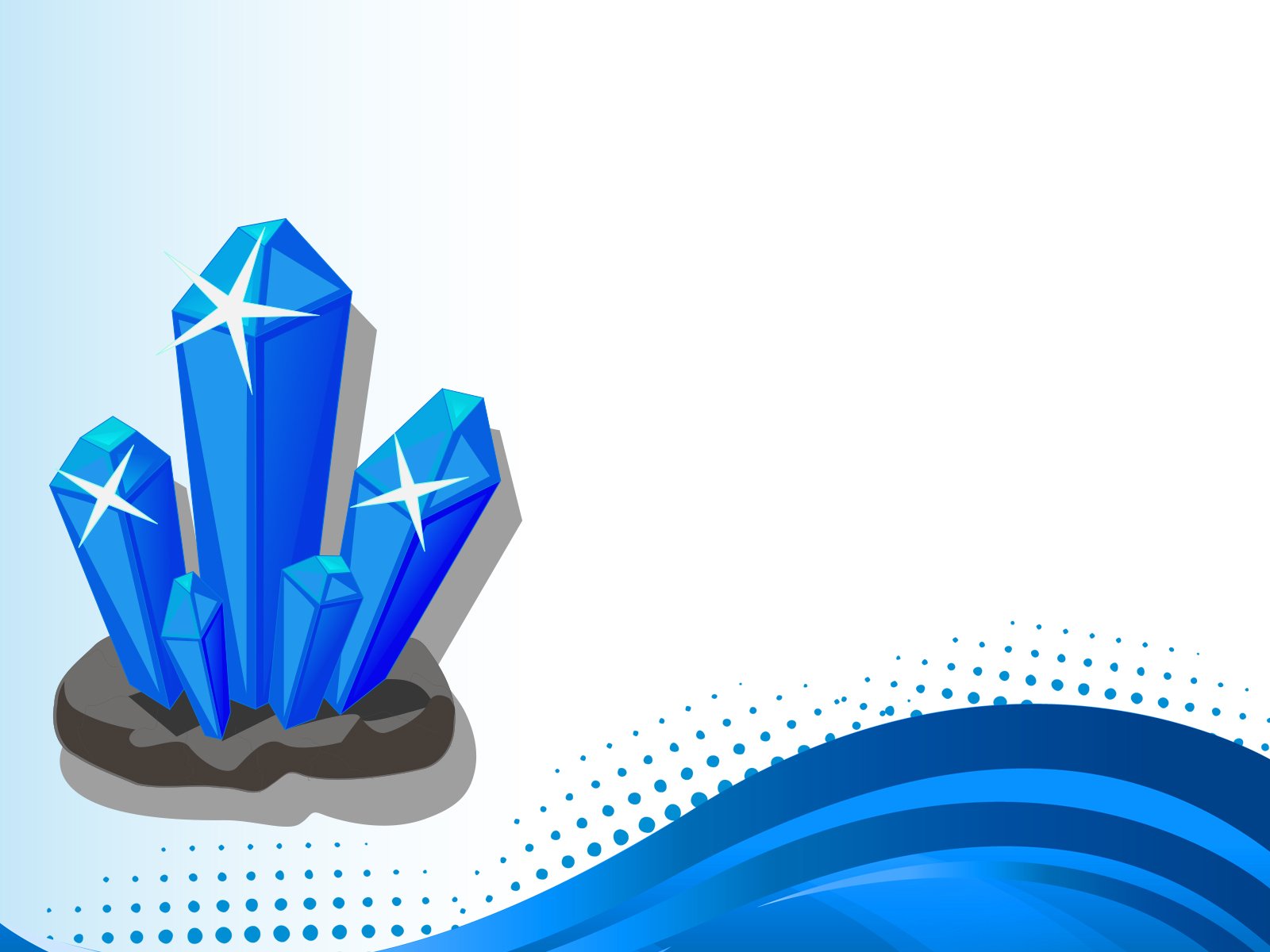 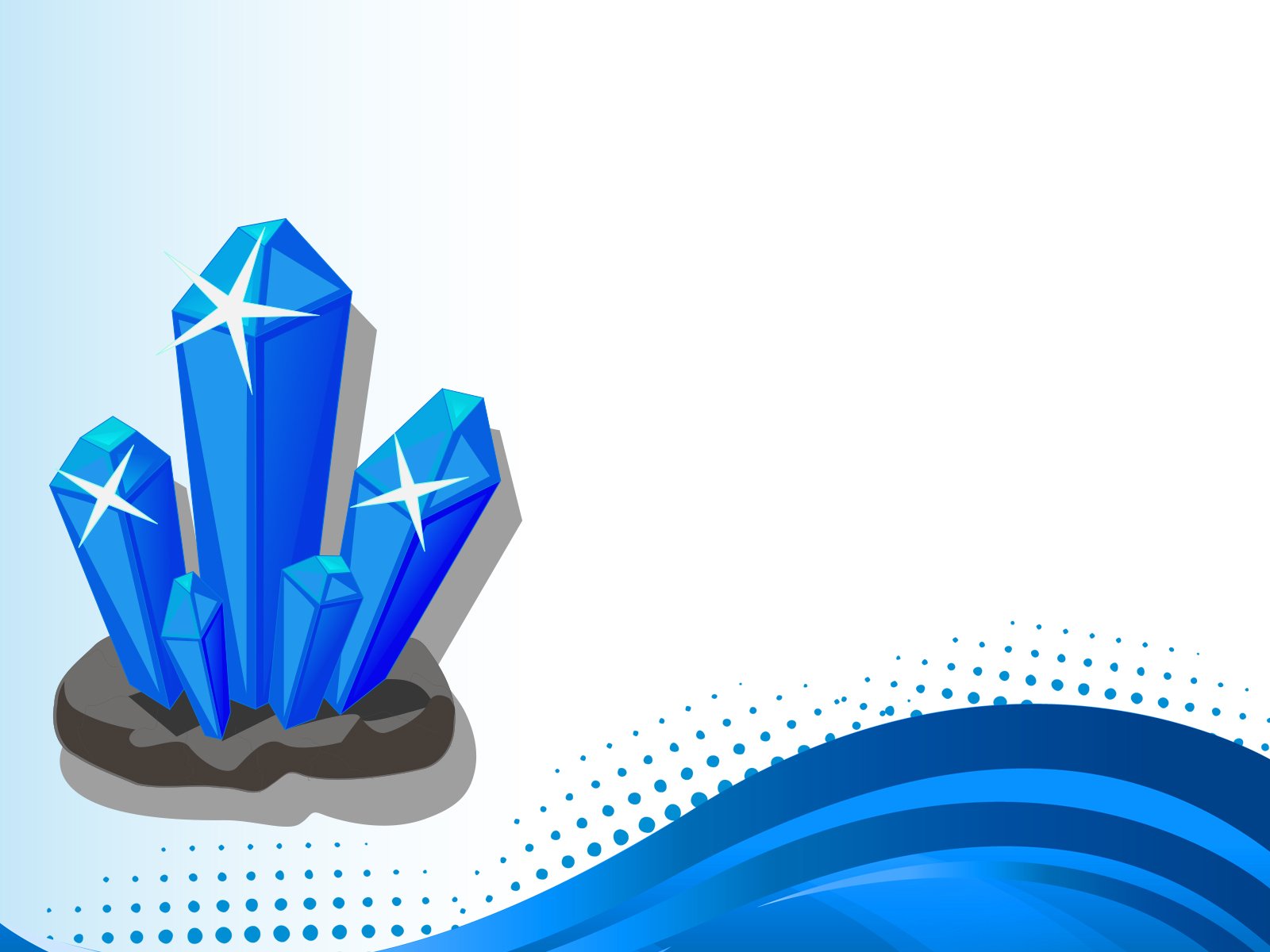 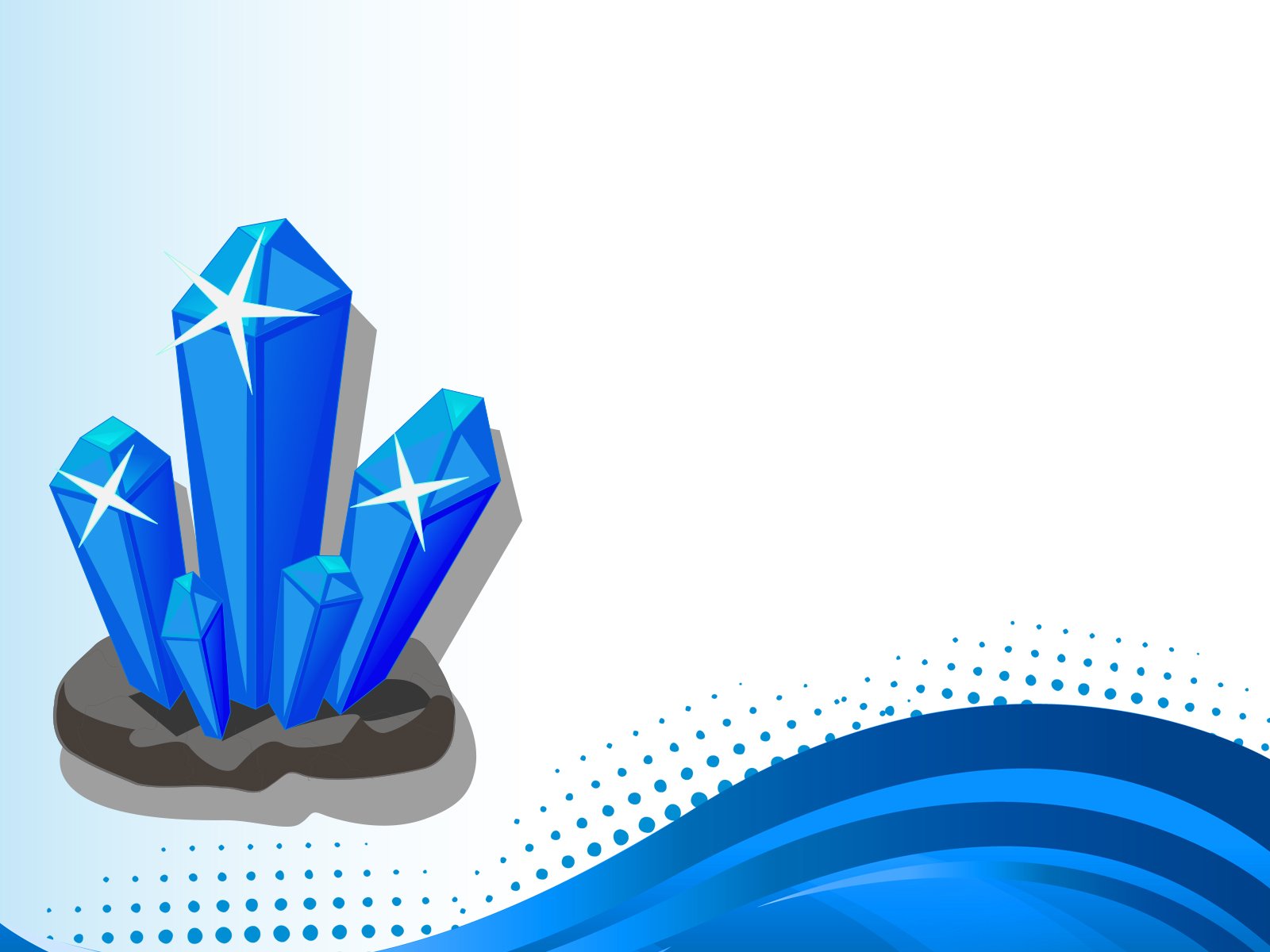 Подготовительный этап.
Сбор информации о минералах.
Беседы: «Что такое минерал?», «Минералы вокруг нас».
Задание детям: совместно с родителями посмотреть и узнать какие минералы бывают.
Чтение художественной литературы. «Сказка о гноме и камне-радуге» Агафонова Алла, отрывок из сказки «Малахитовая шкатулка» Павел Бажов.
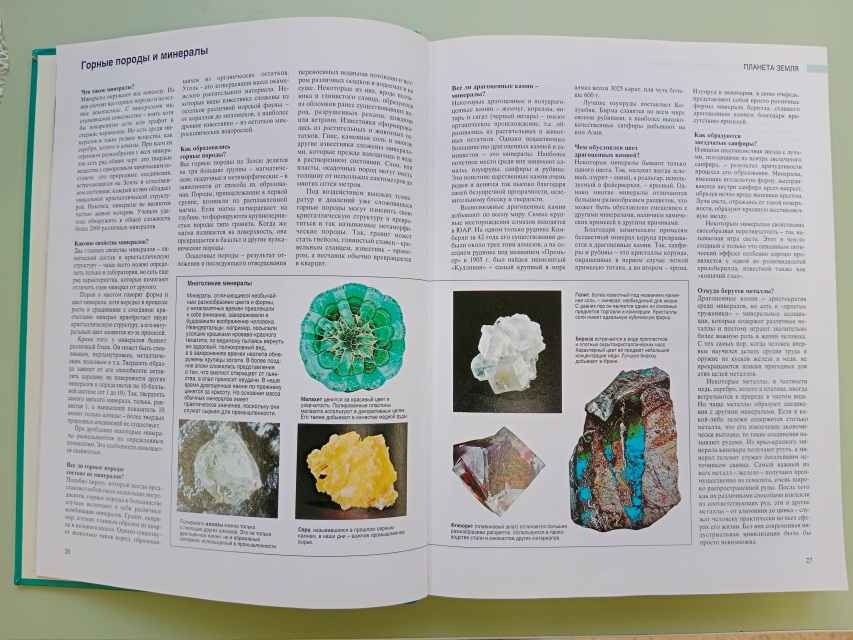 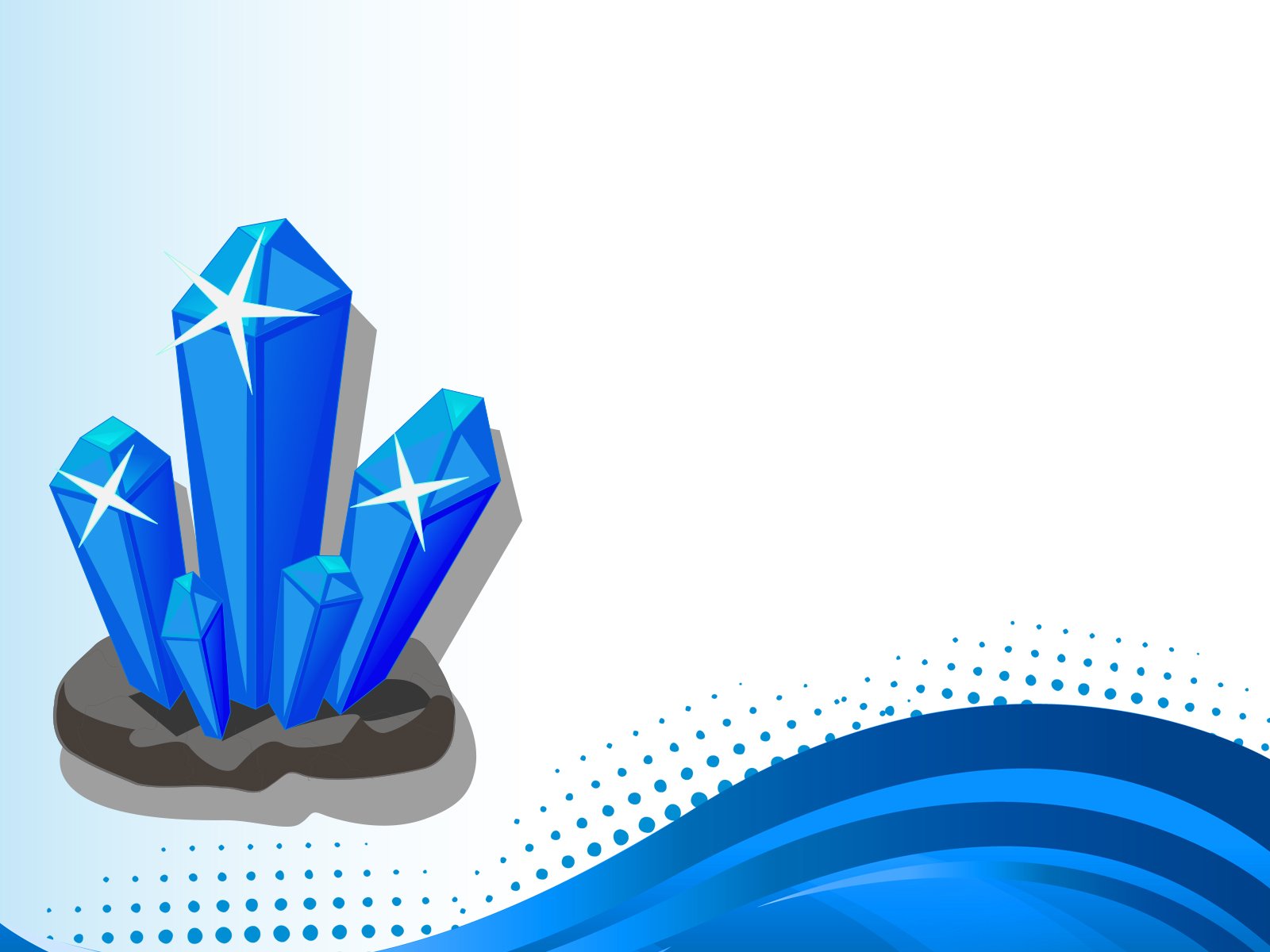 Основной этап.
Виртуальная экскурсия
Образовательная ситуация:
При обсуждении с детьми вопроса:  «Где мы можем увидеть минералы?» Гордей предположил, что есть специальные выставки. Из беседы с детьми выяснилось,  что дети не знают, что в нашем городе есть музей минералов. Поэтому воспитатель предложил детям посетить виртуальную экскурсию «Музей минералов города Ангарска» и определить день, когда мы отправимся в музей.
https://youtu.be/0o66SDTxOrA
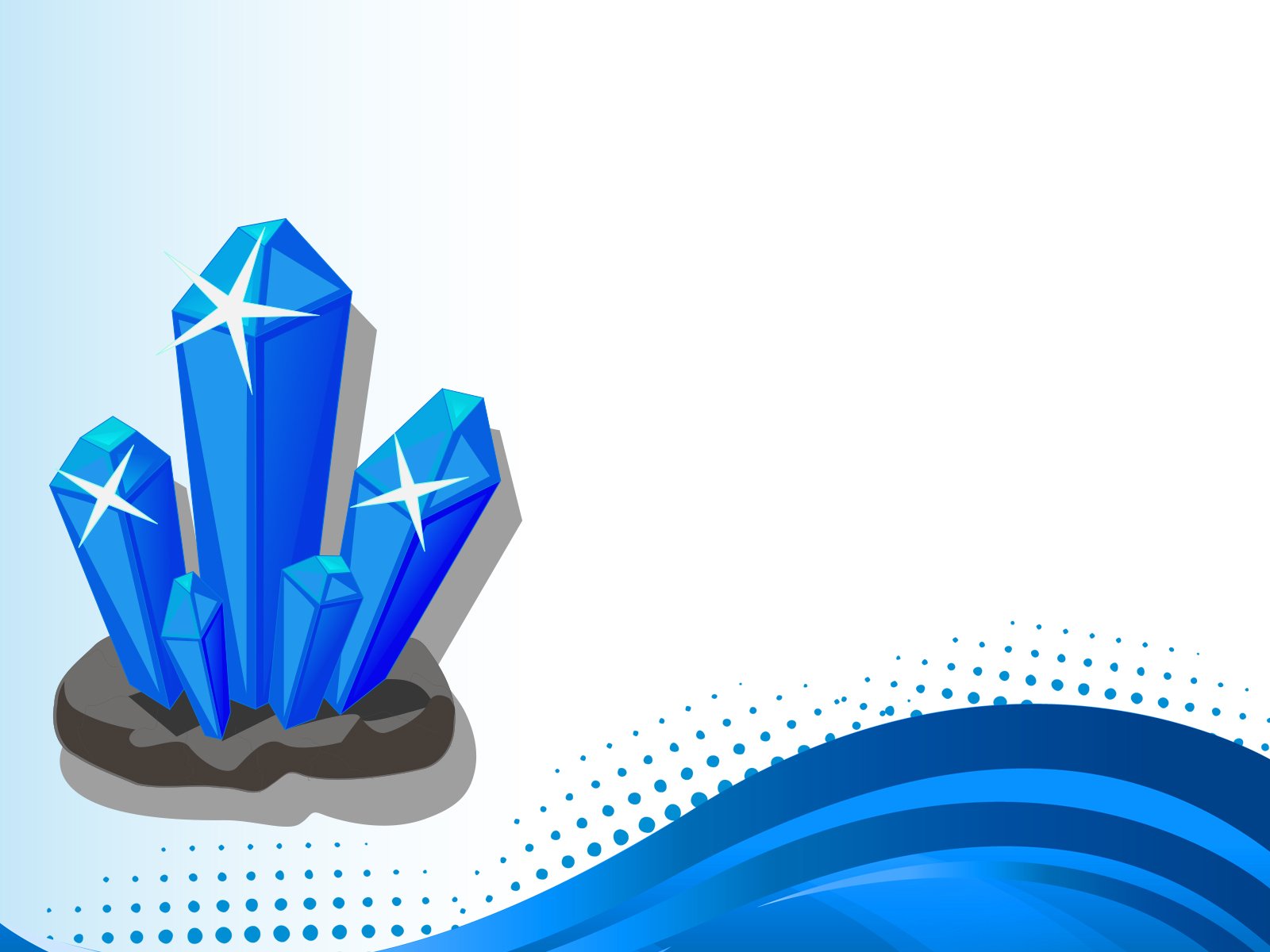 Лепка «Украшения для мамы из минералов» (родонит, чароит, хризопраз).
Образовательная ситуация:
В процессе сбора экспонатов нашего выставочного зала Роман сказал, что  у его мамы нет украшений из минералов, есть только золотые украшения. Воспитатель спросила ребят: Что можно сделать? Как помочь Роману? Совместно с детьми решили сделать украшения имитацию для мамы из пластилина.
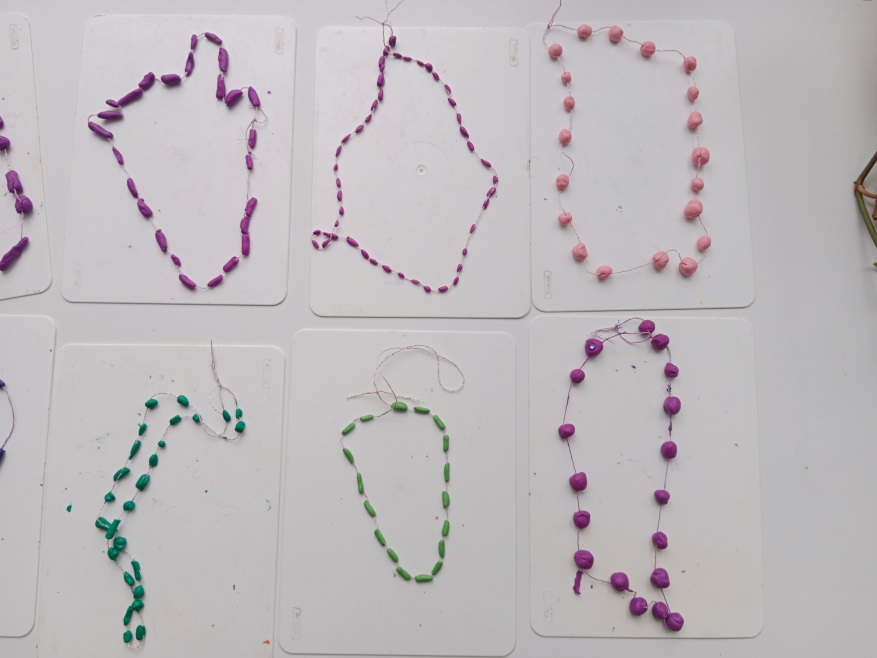 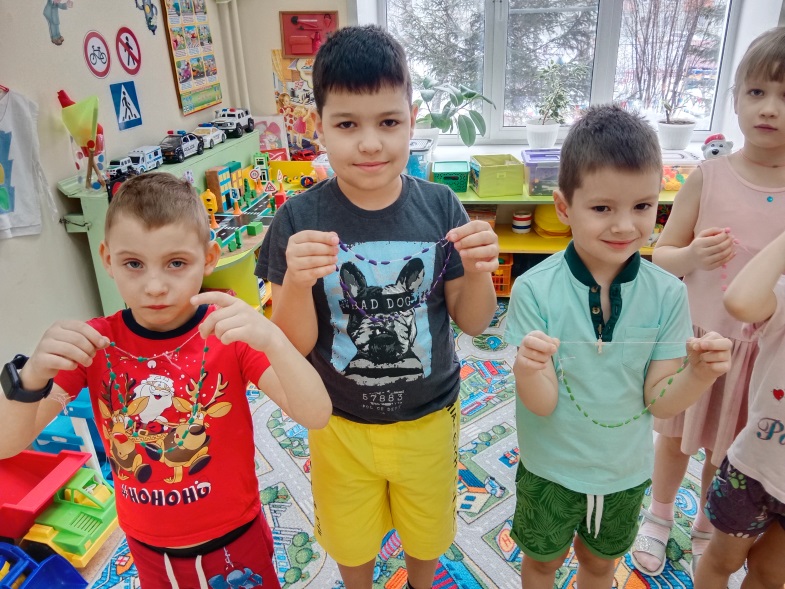 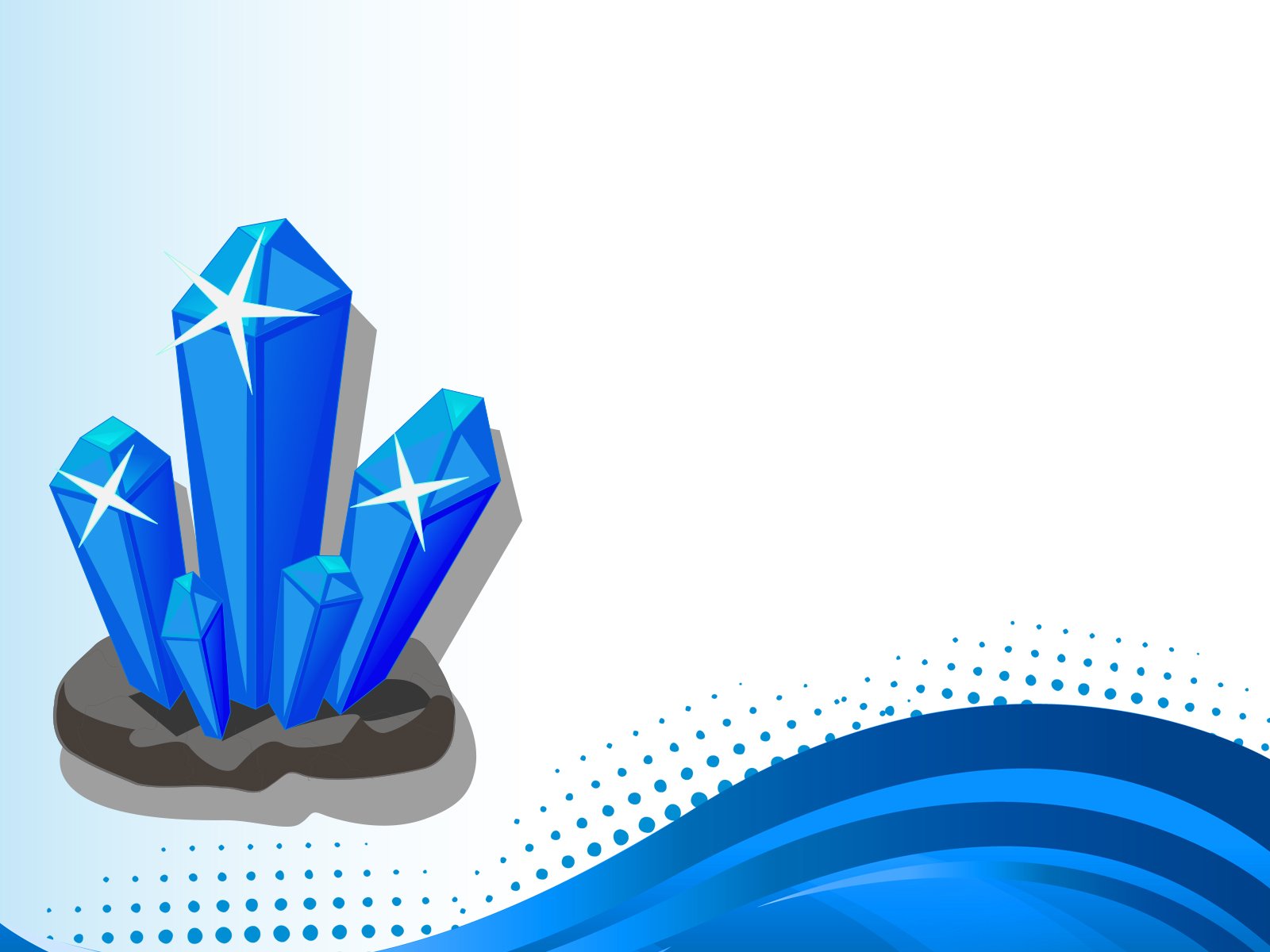 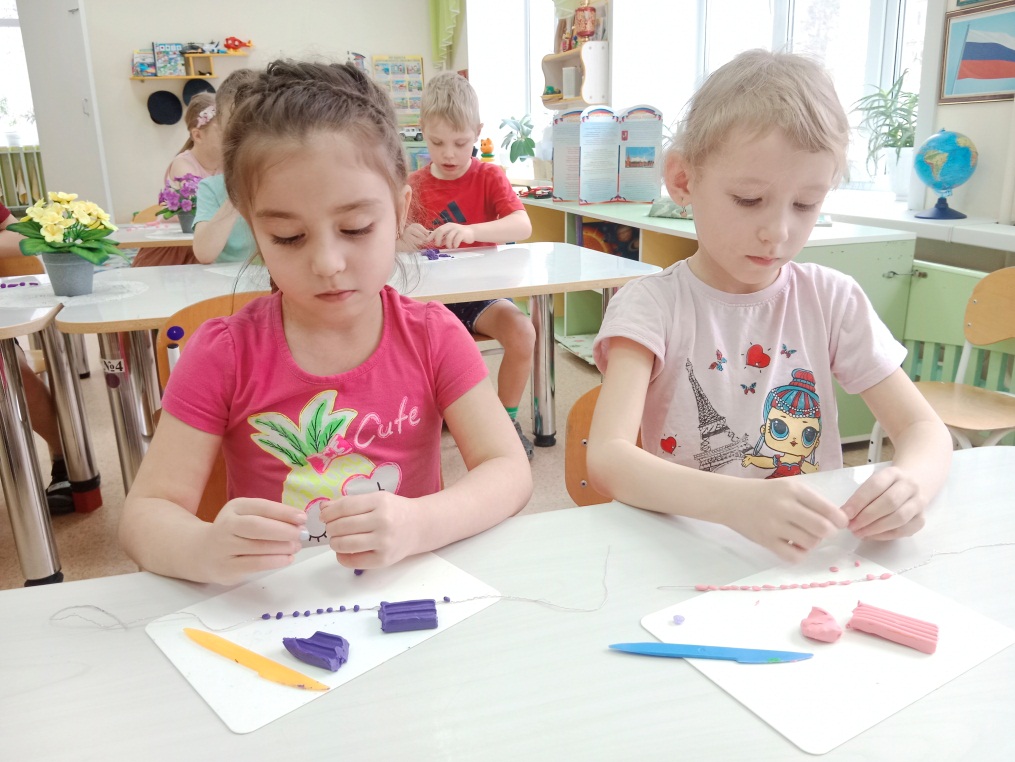 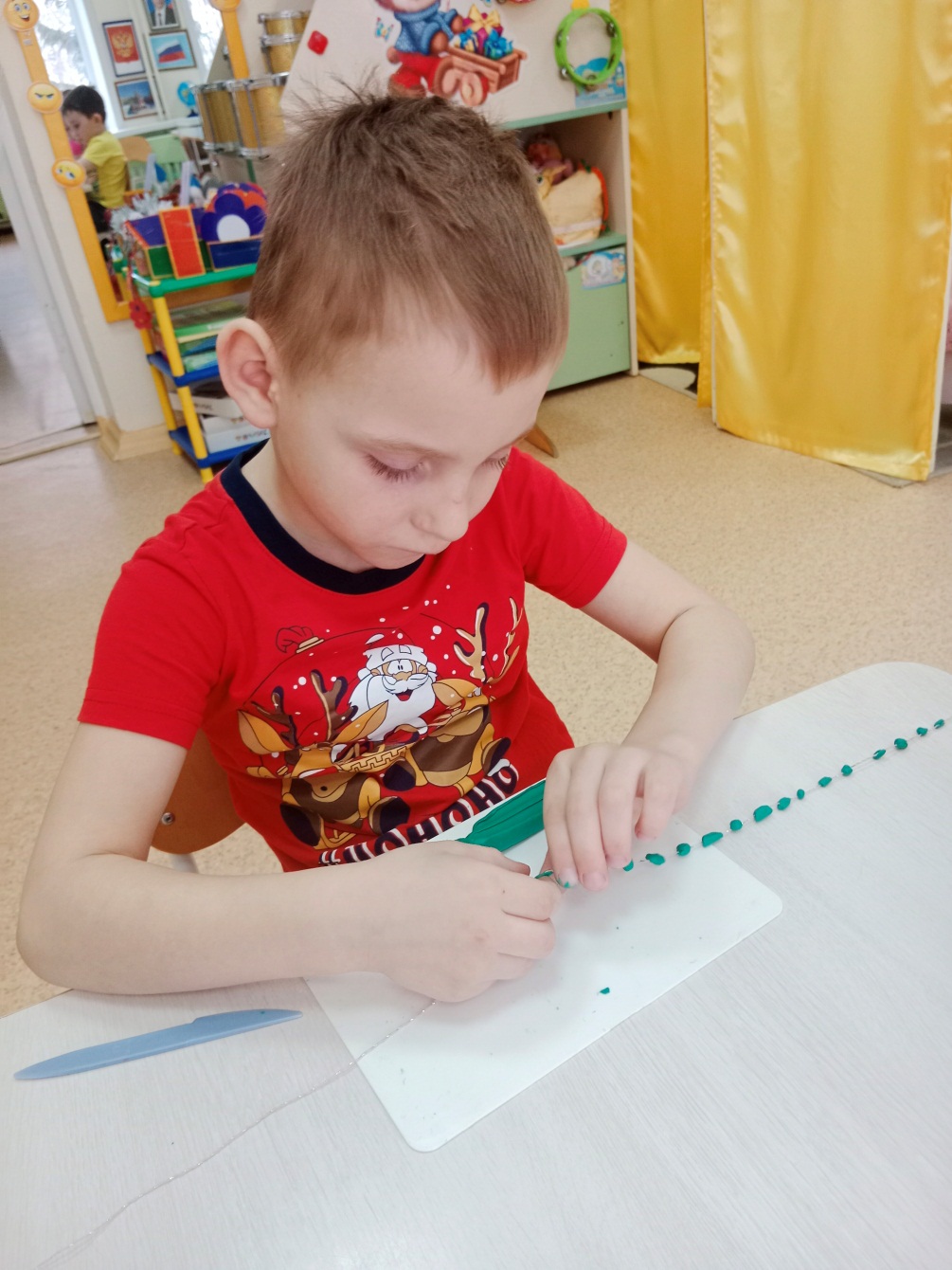 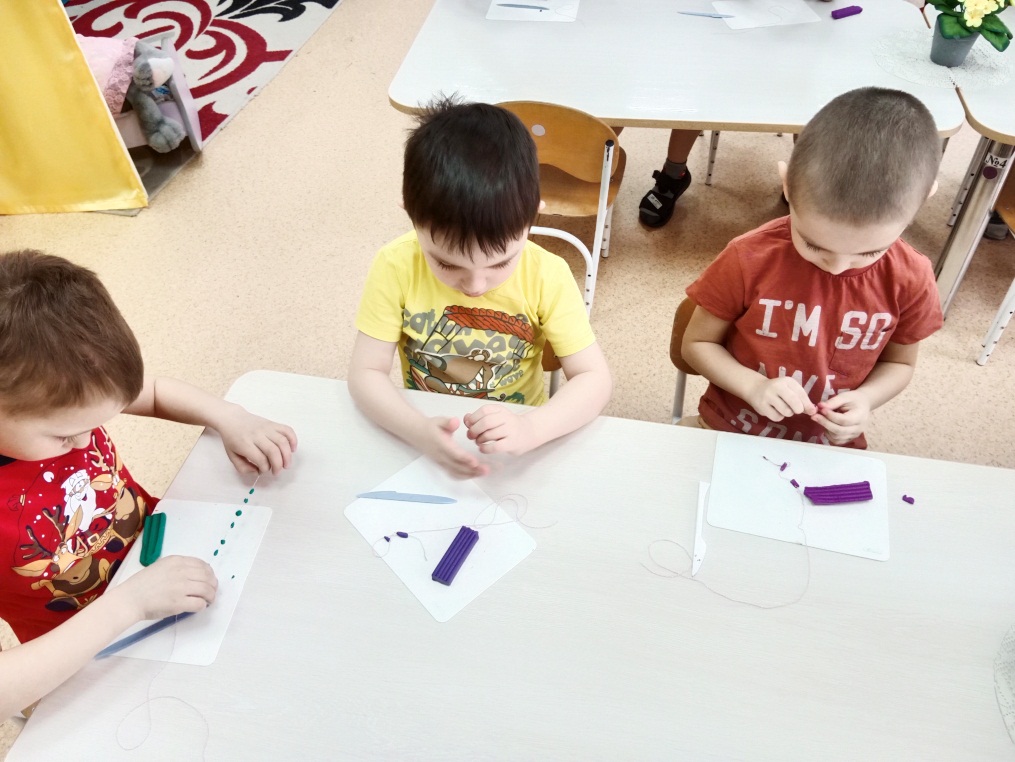 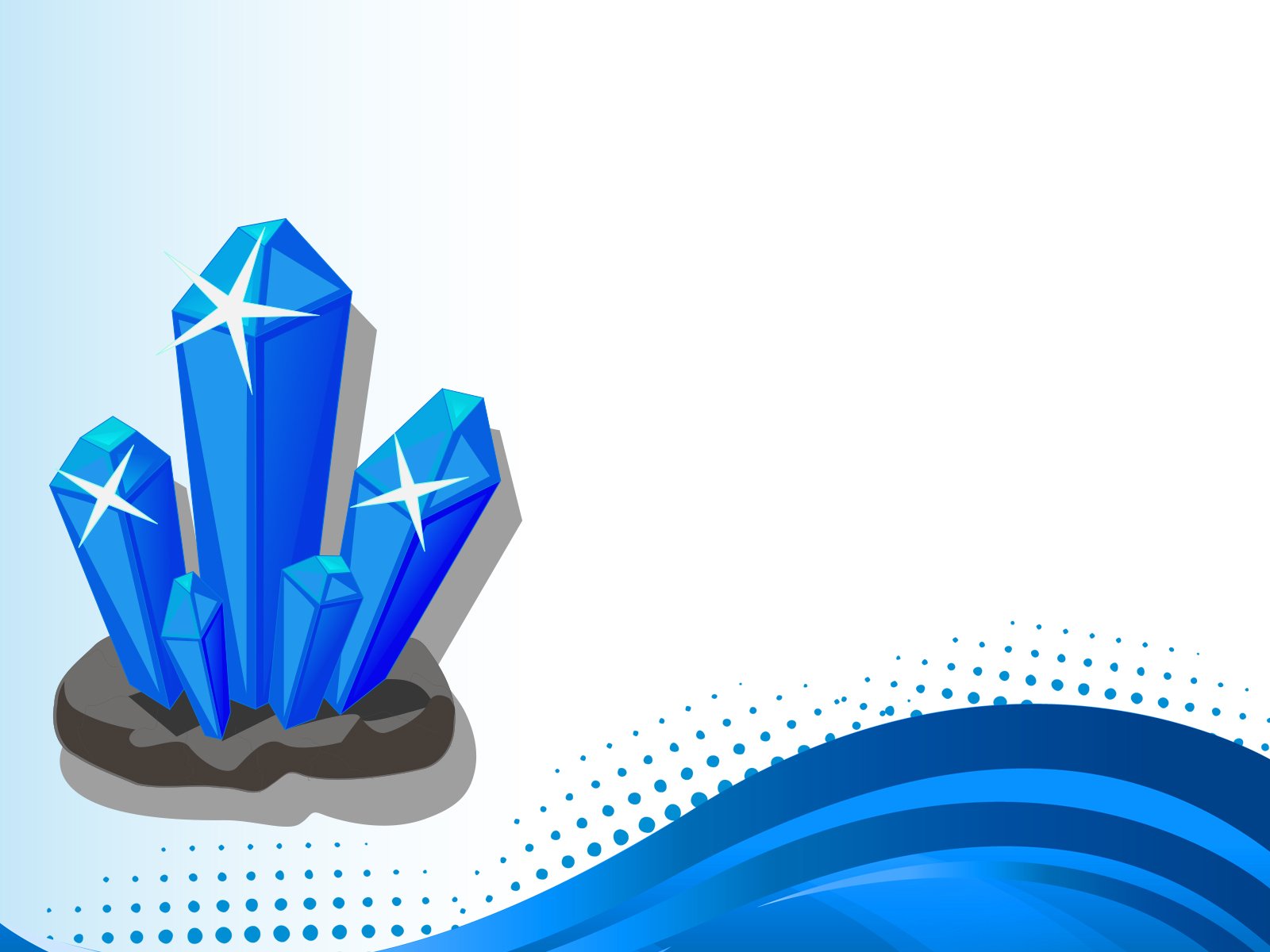 Раскрашивание минералов во время самостоятельной деятельности.
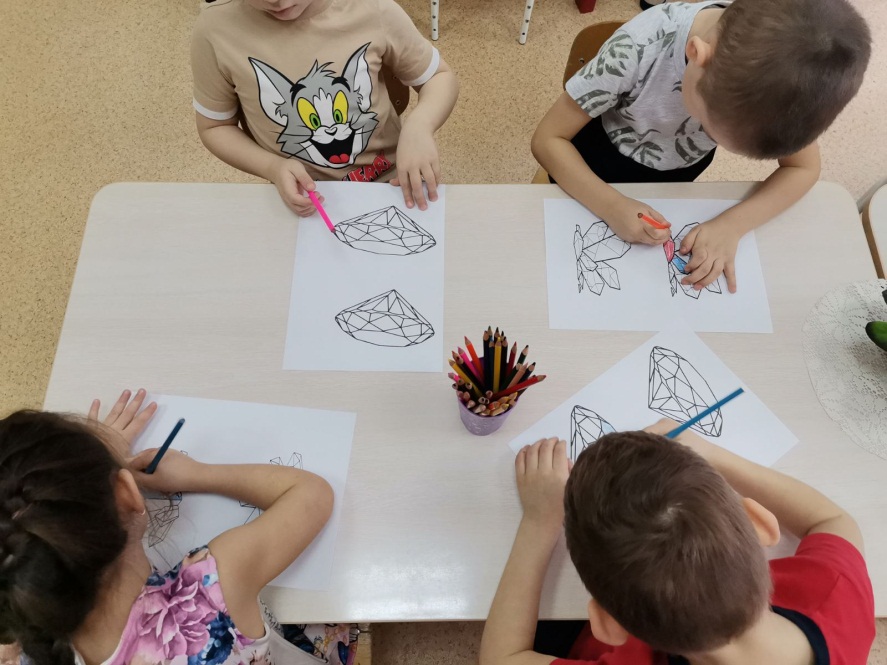 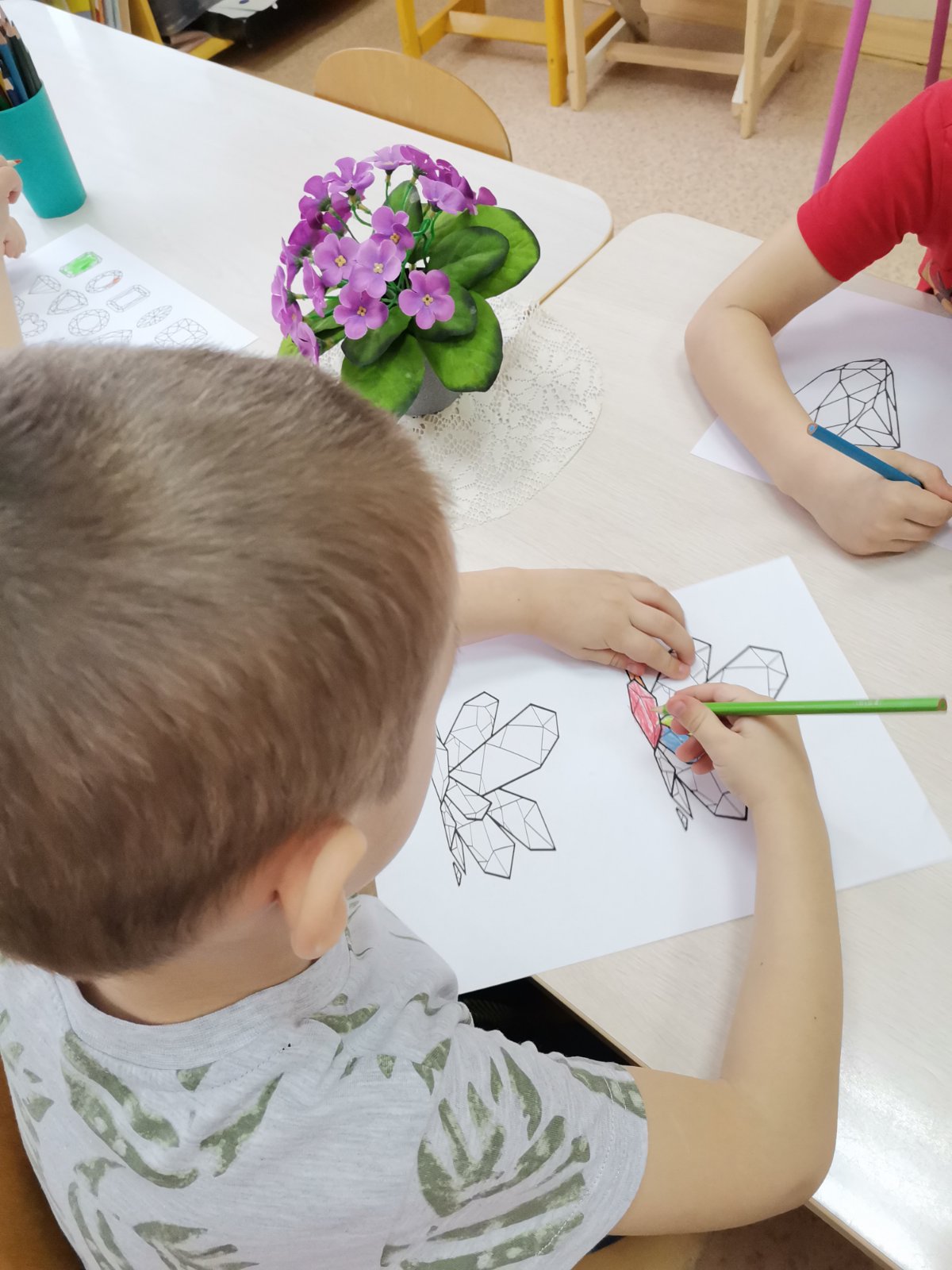 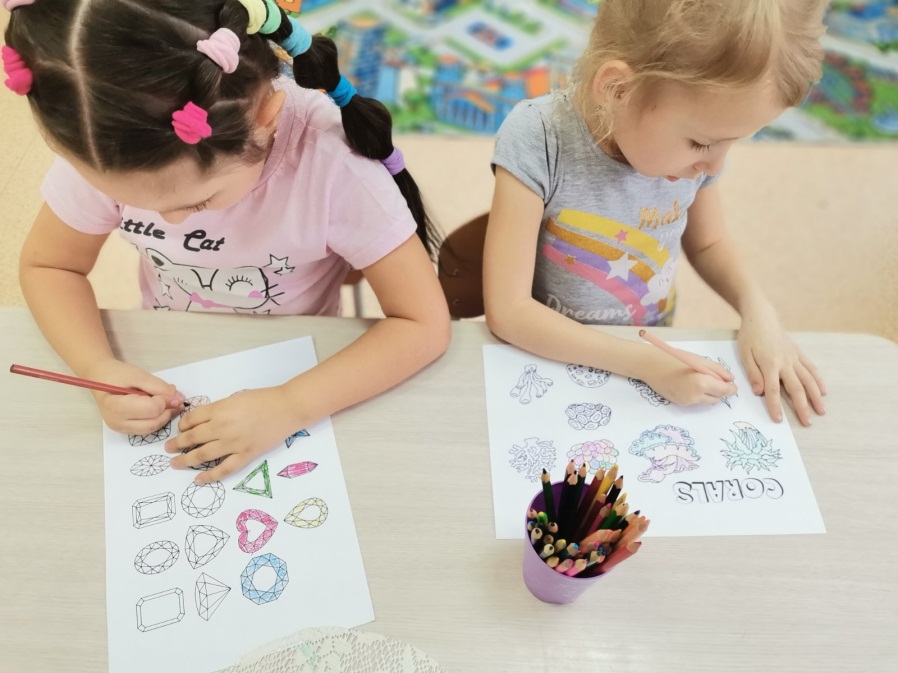 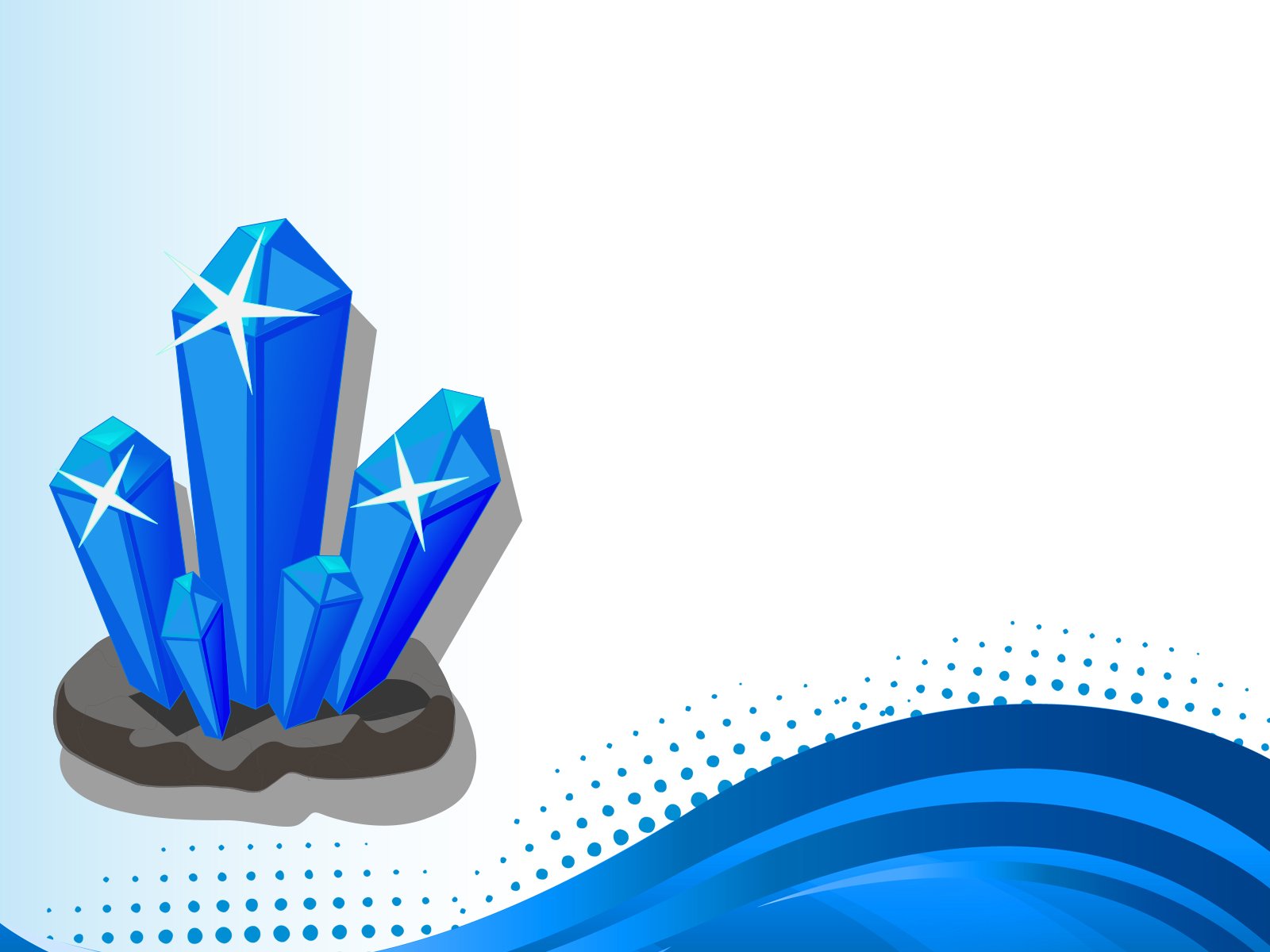 Закрепление видов минералов на занятие по ФЭМП.
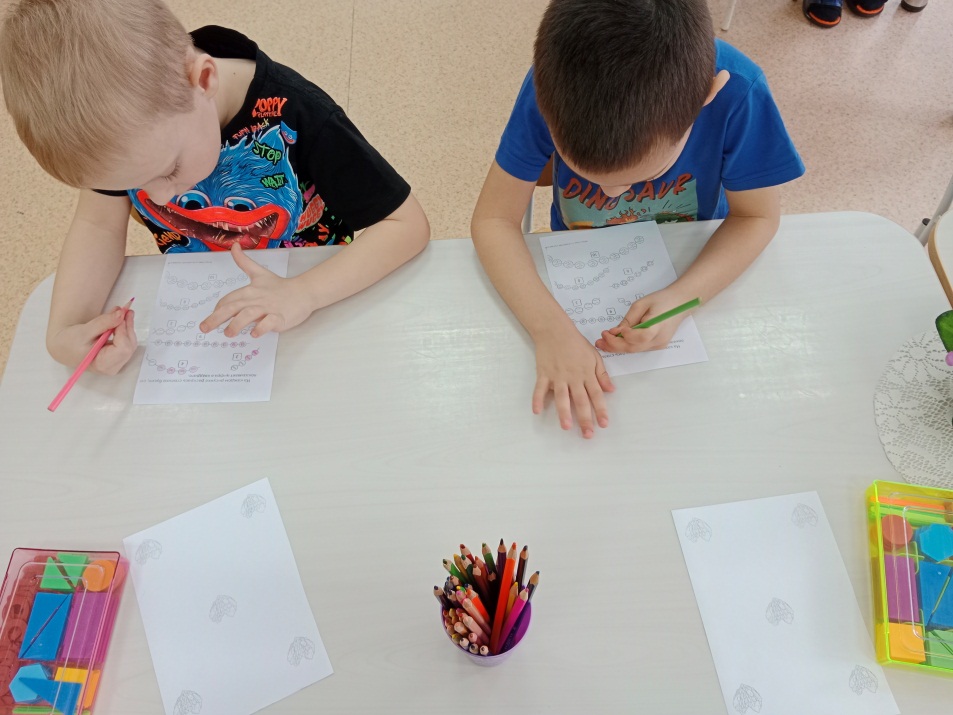 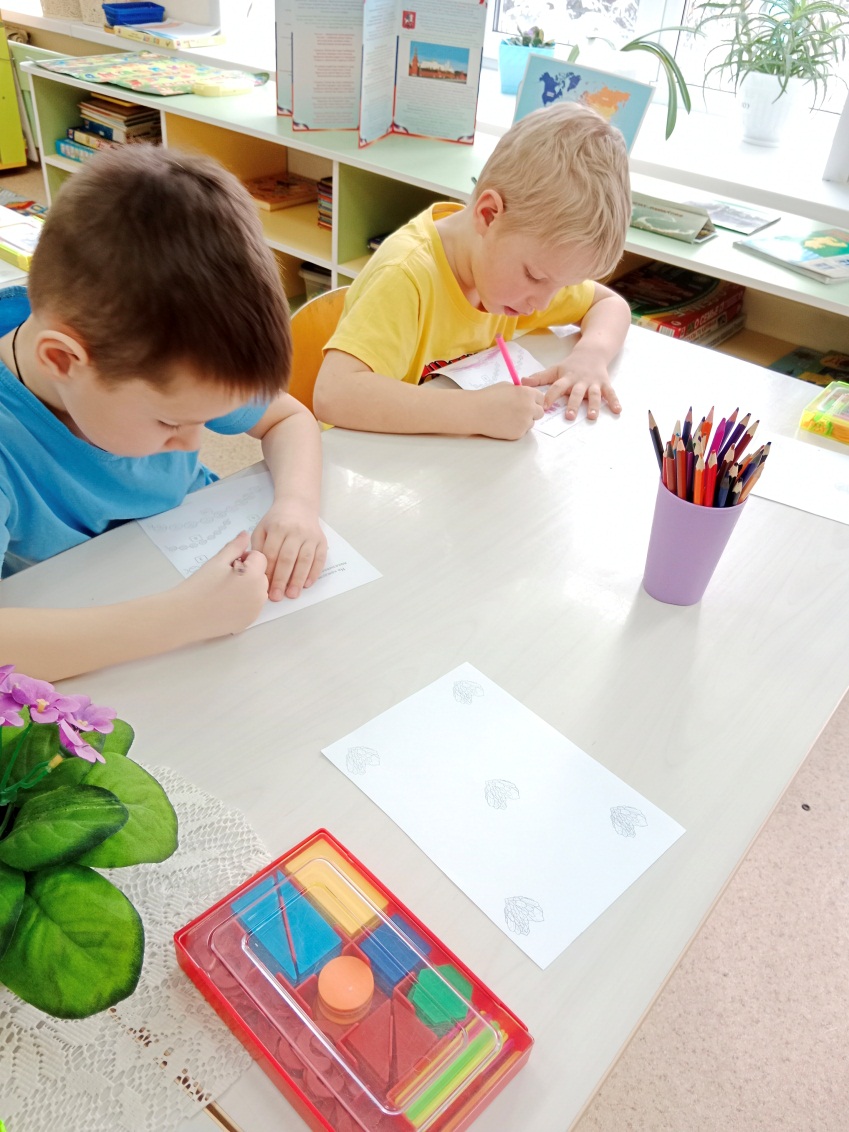 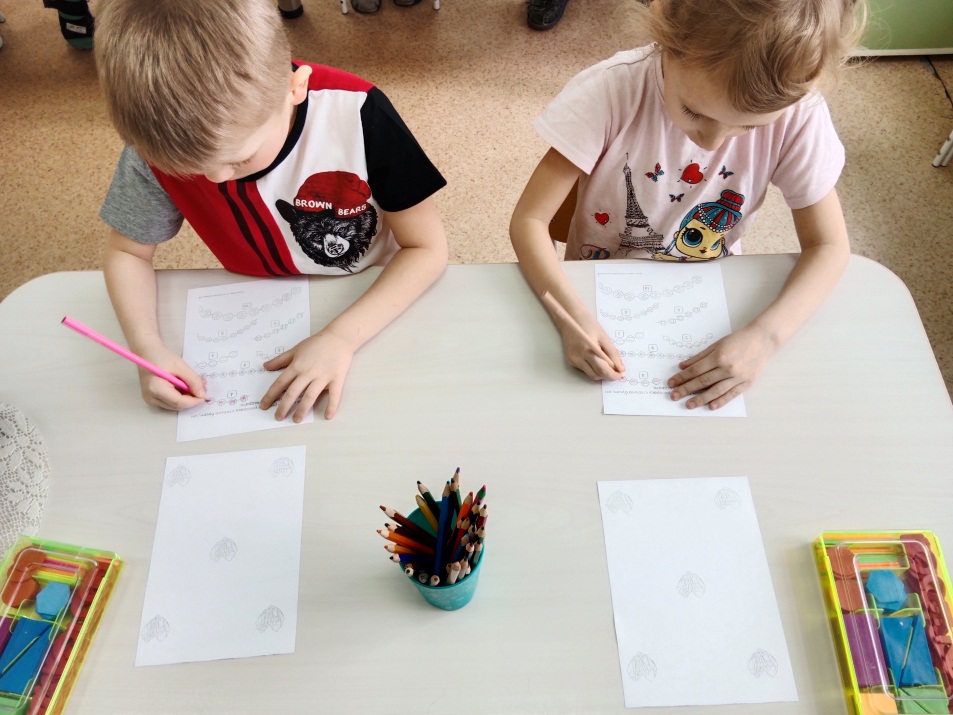 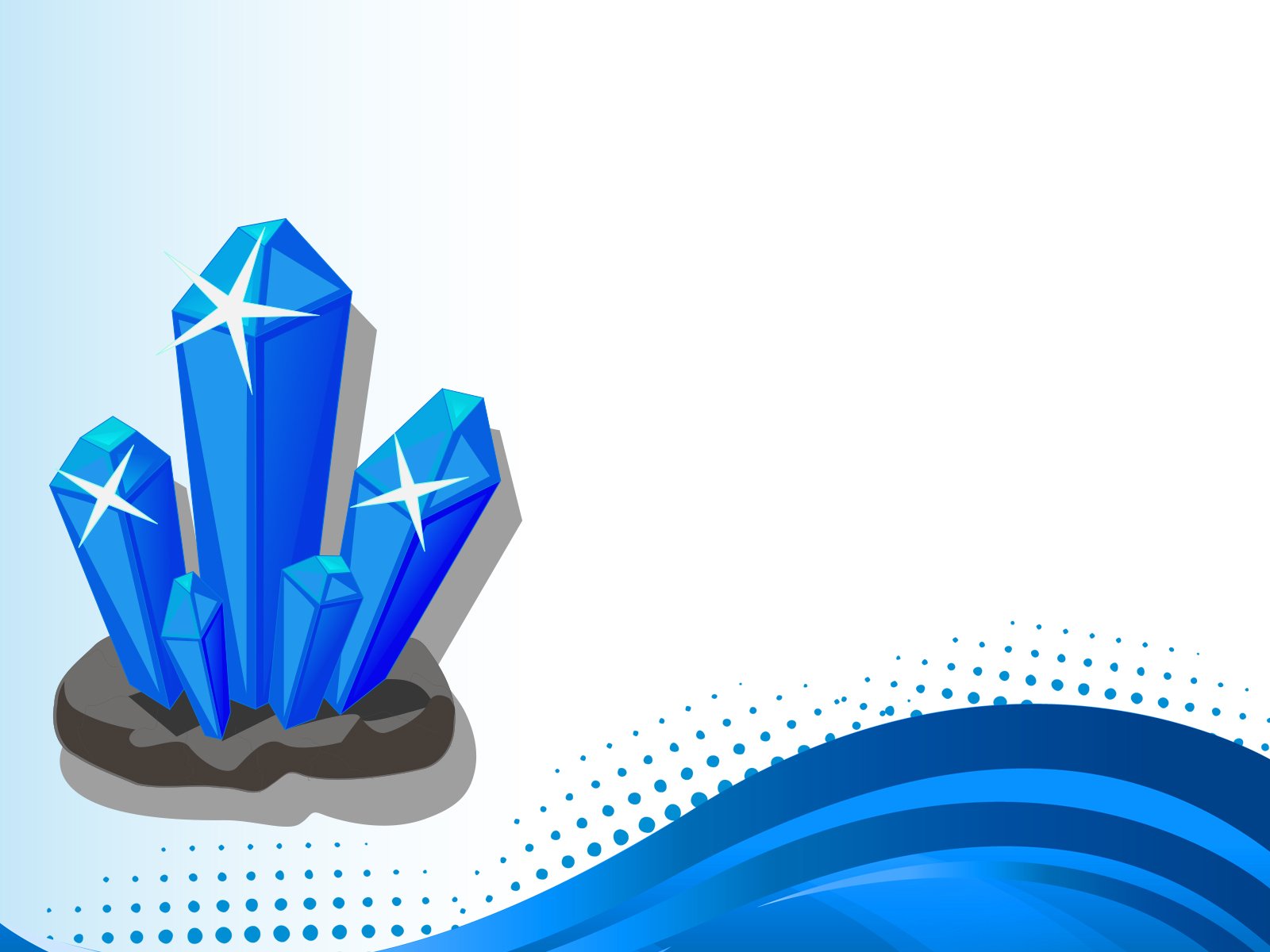 Мастер-класс«Как отличить натуральный минерал от искусственного минерала»
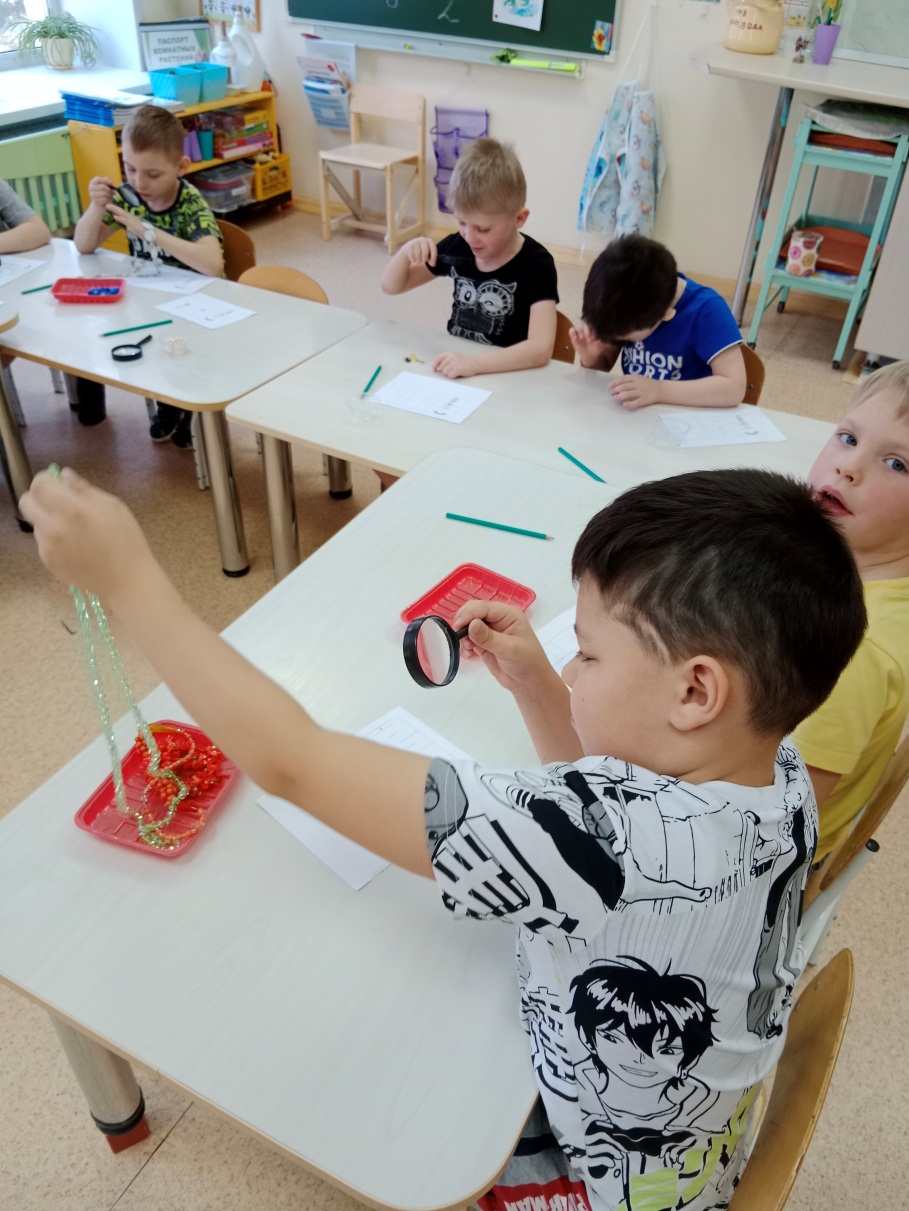 Образовательная ситуация:
Воспитатель говорит детям: «Ребята, вы принесли из дома много красивых камней, украшений для выставки, но возникла проблема  - необходимо определить какие минералы натуральные, а какие искусственные. Хотите мне помочь и научиться отличать натуральные камни от искусственных? Как это можно сделать?
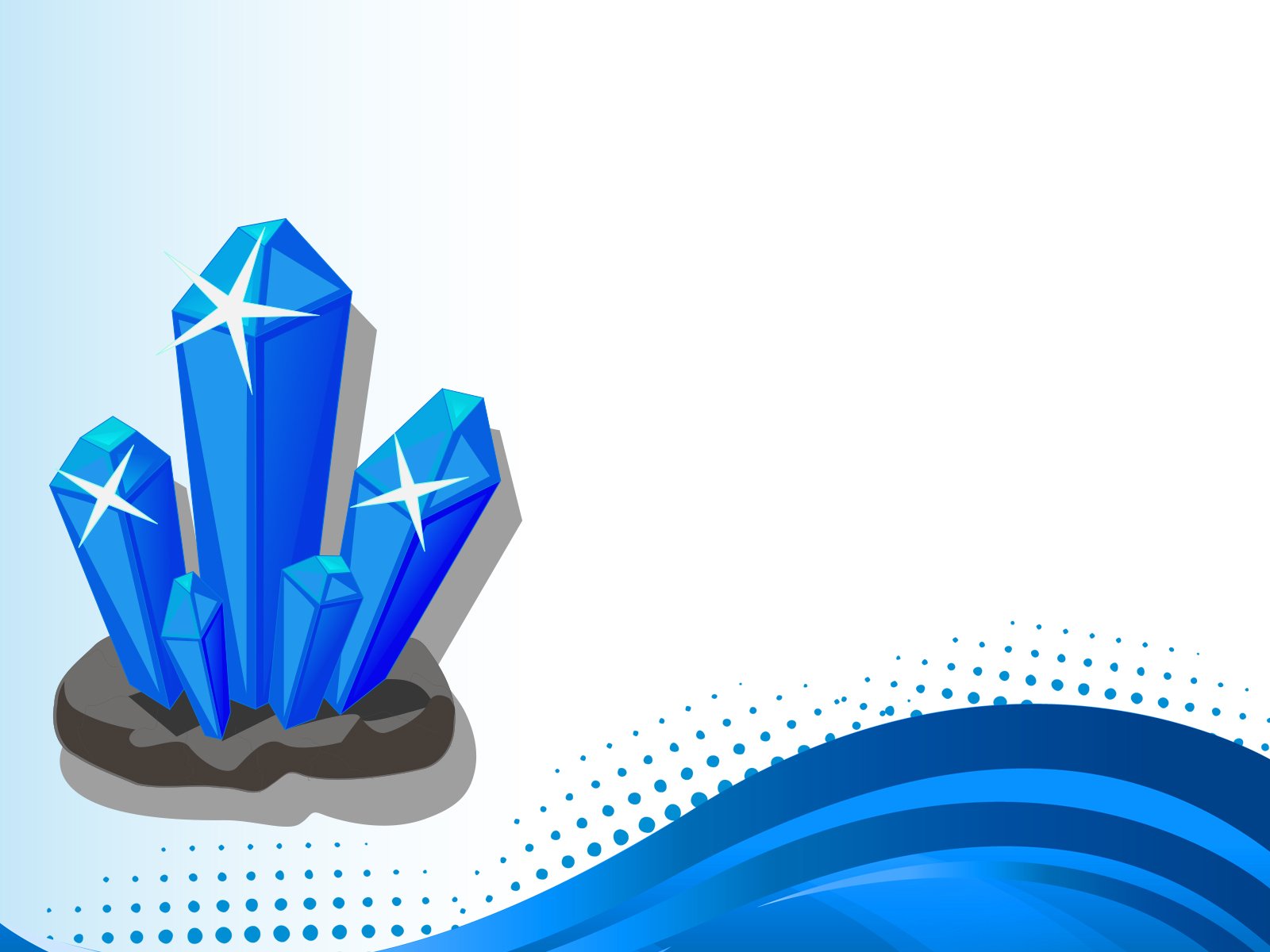 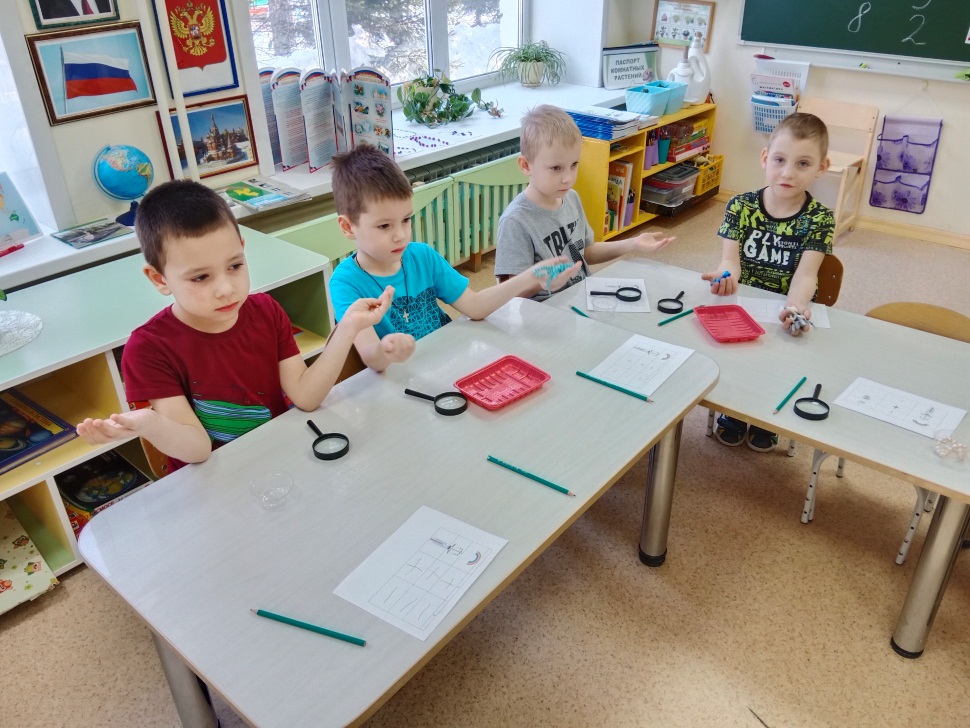 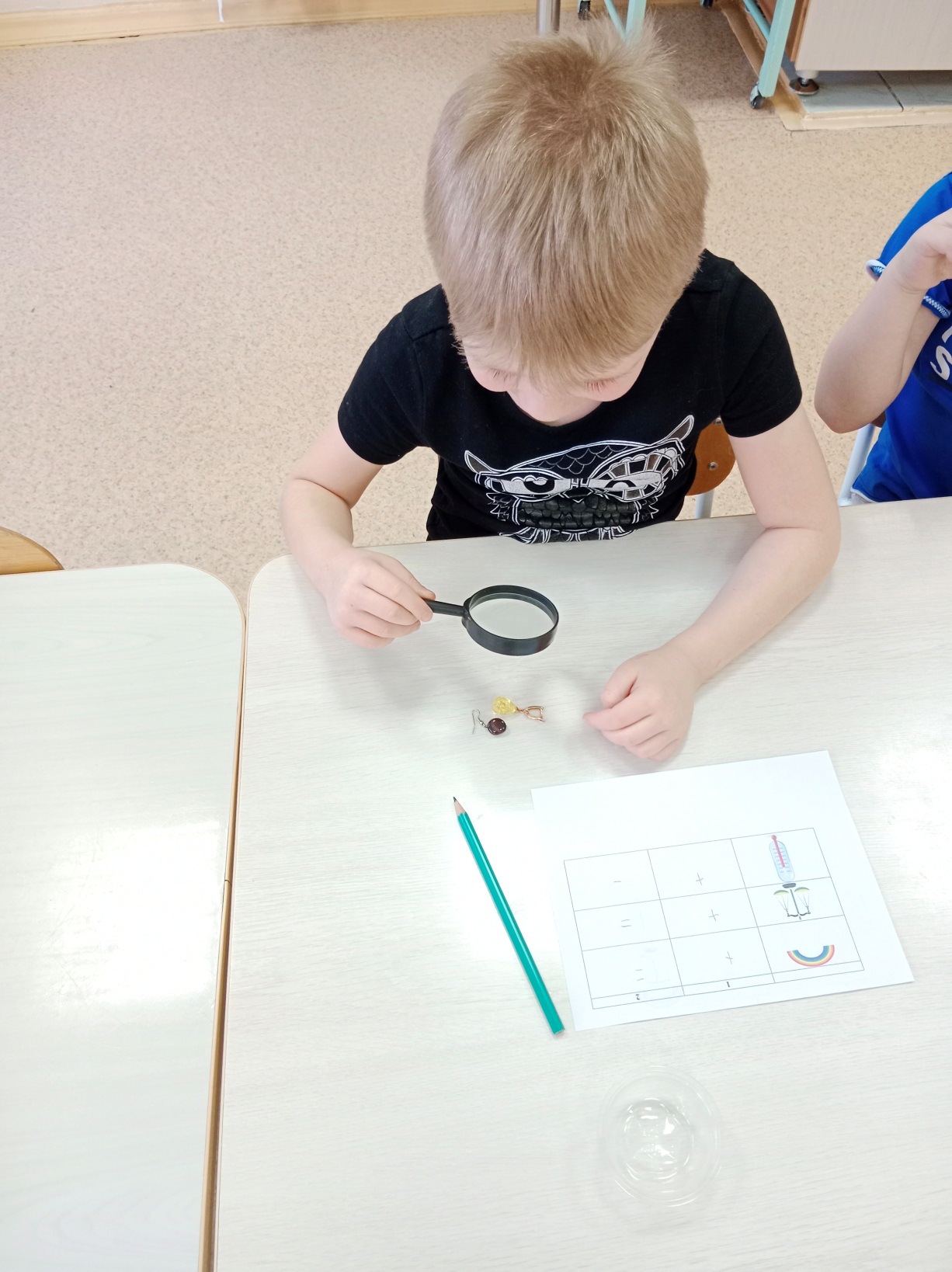 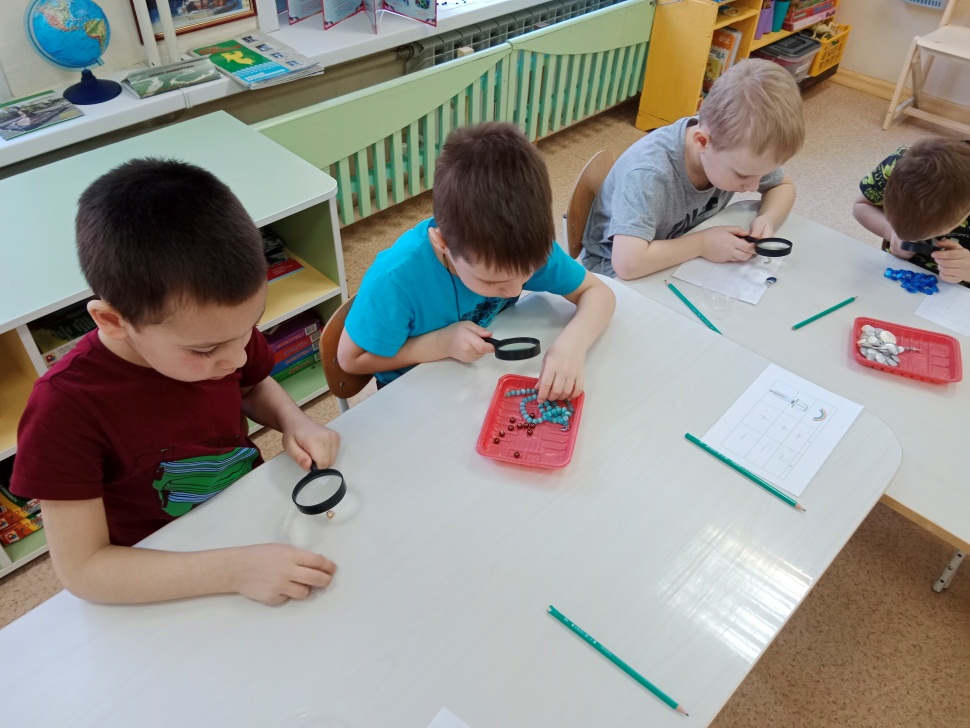 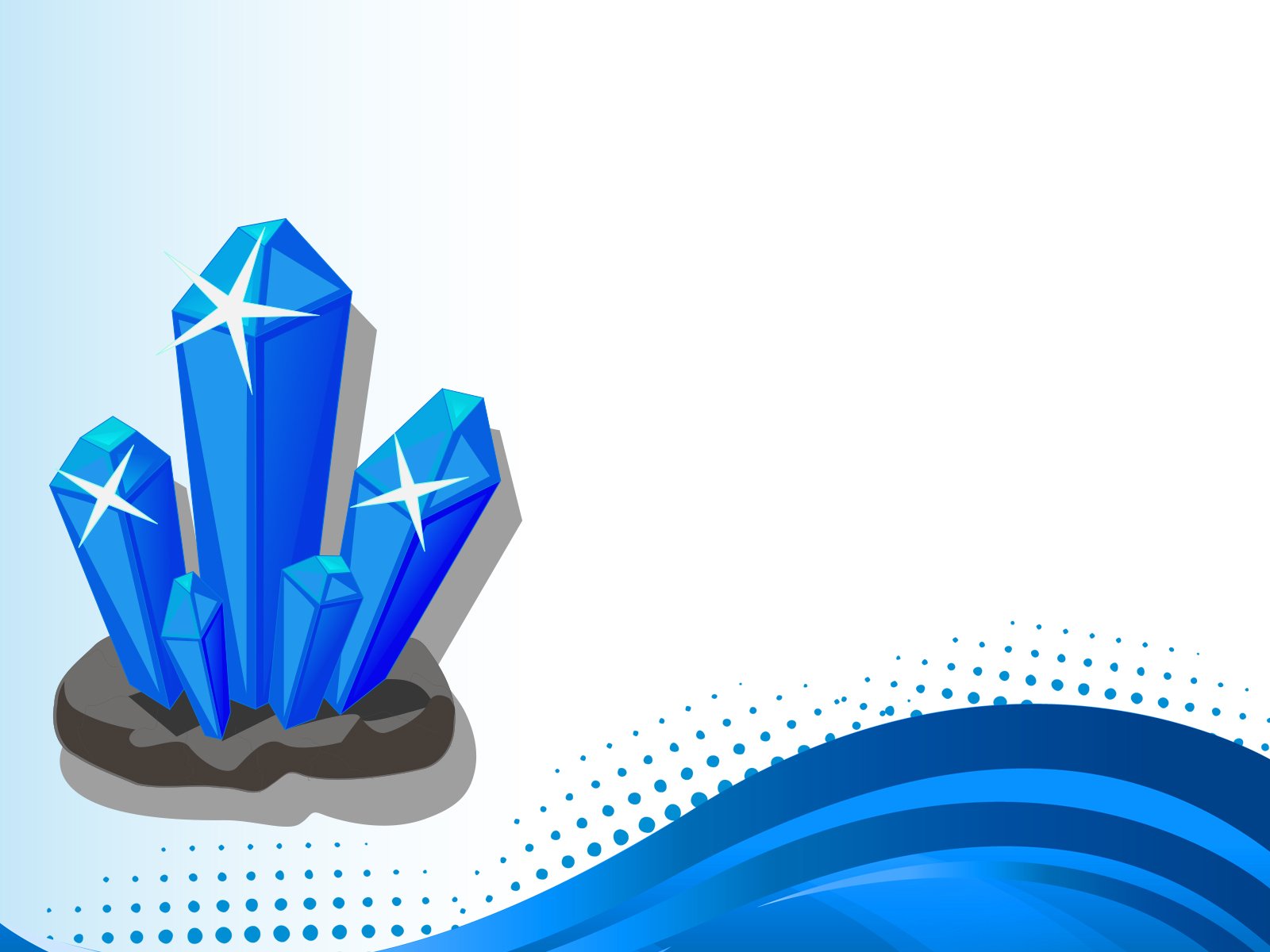 Презентация минералов для энциклопедии «Минералы»
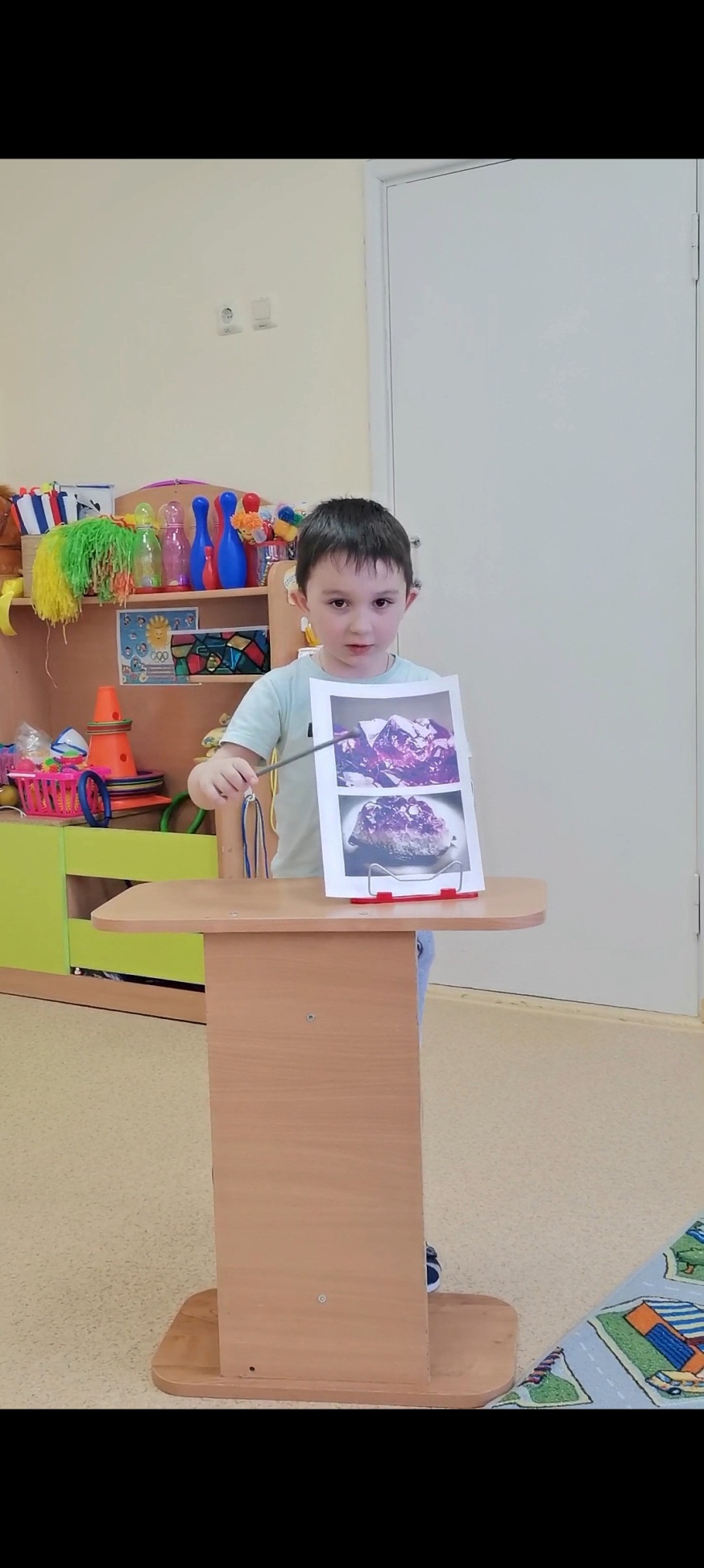 Образовательная ситуация:
Ярослав, придя в группу, рассказал о том, что он с папой нашел информацию об минерале, который называется изумруд и принес фотографию этого минерала. Остальные ребята заинтересовались и тоже проявили желание принести в группу информацию о других минералах. Так возникла идея провести презентацию минералов и создать энциклопедию в музей.
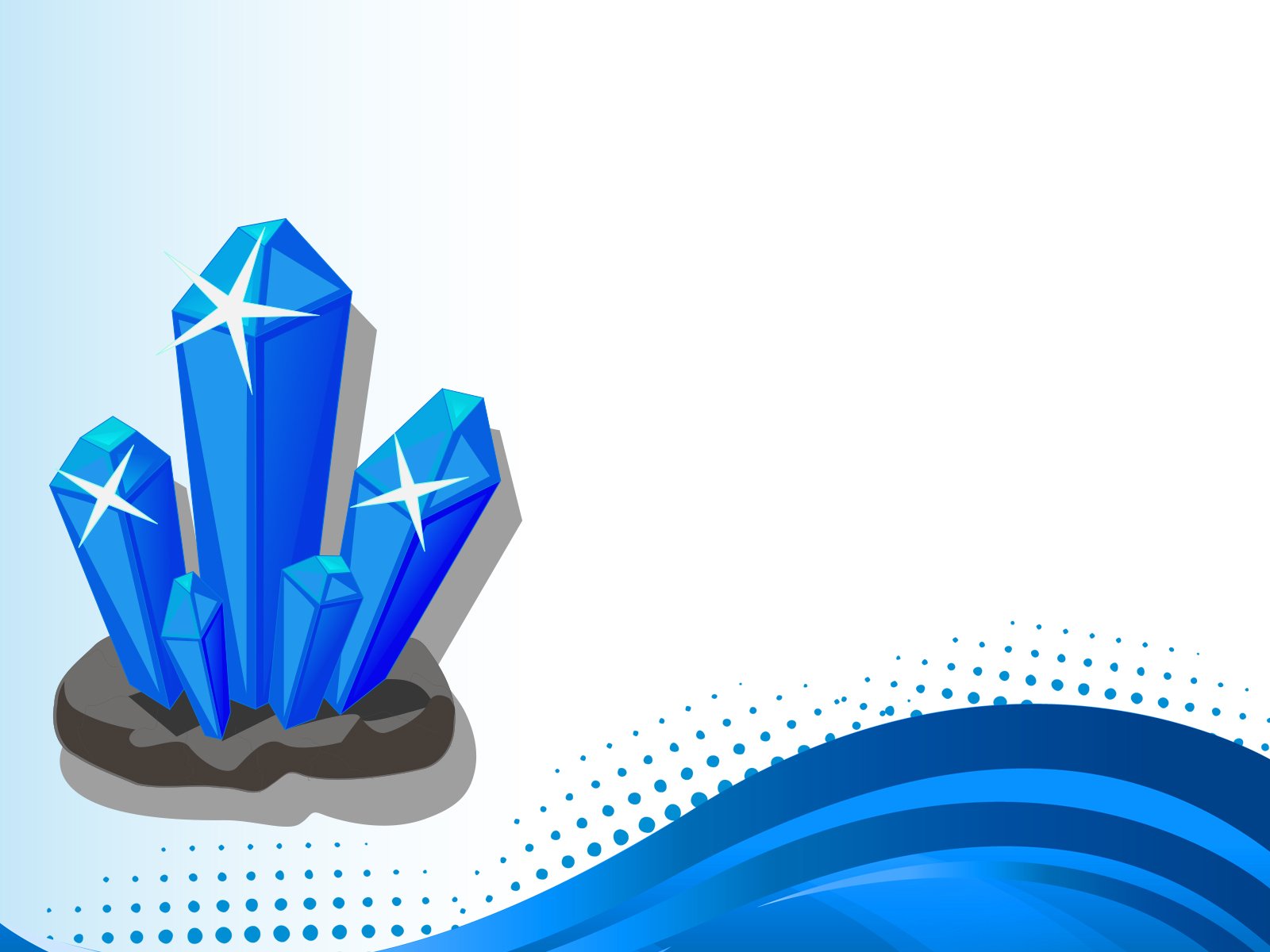 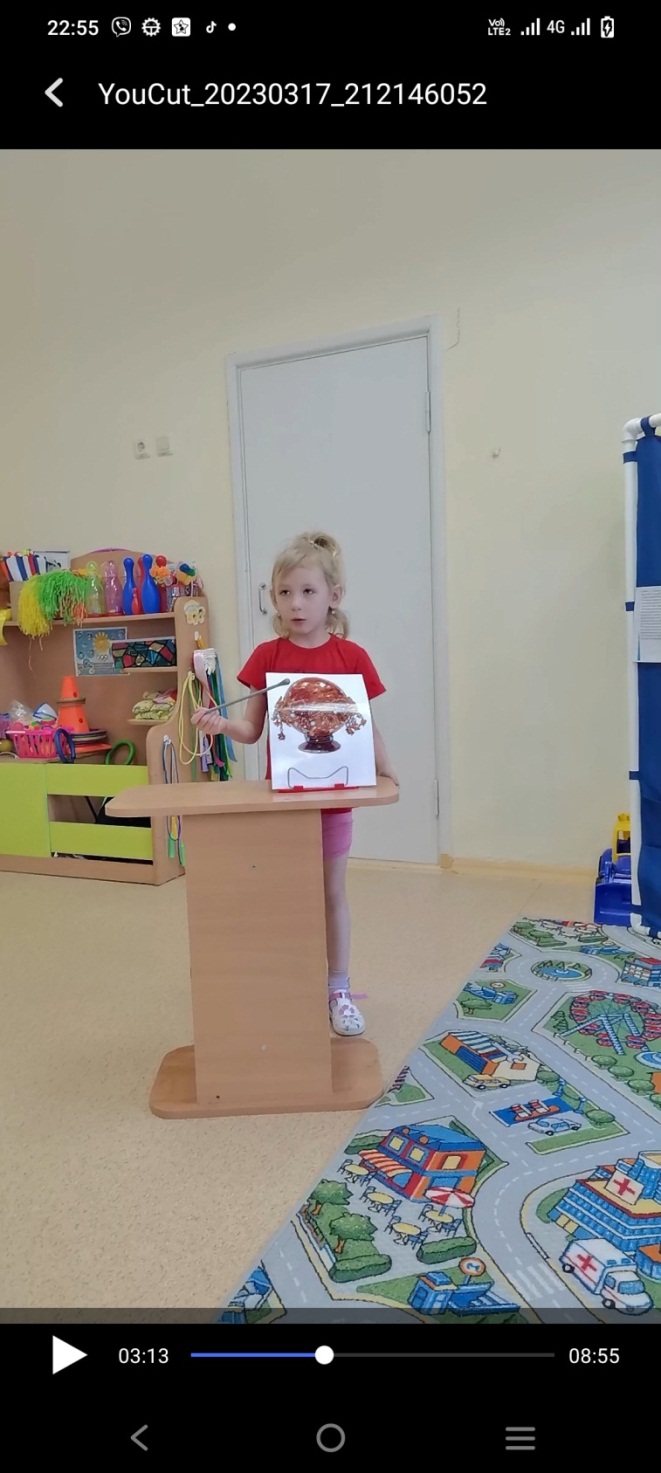 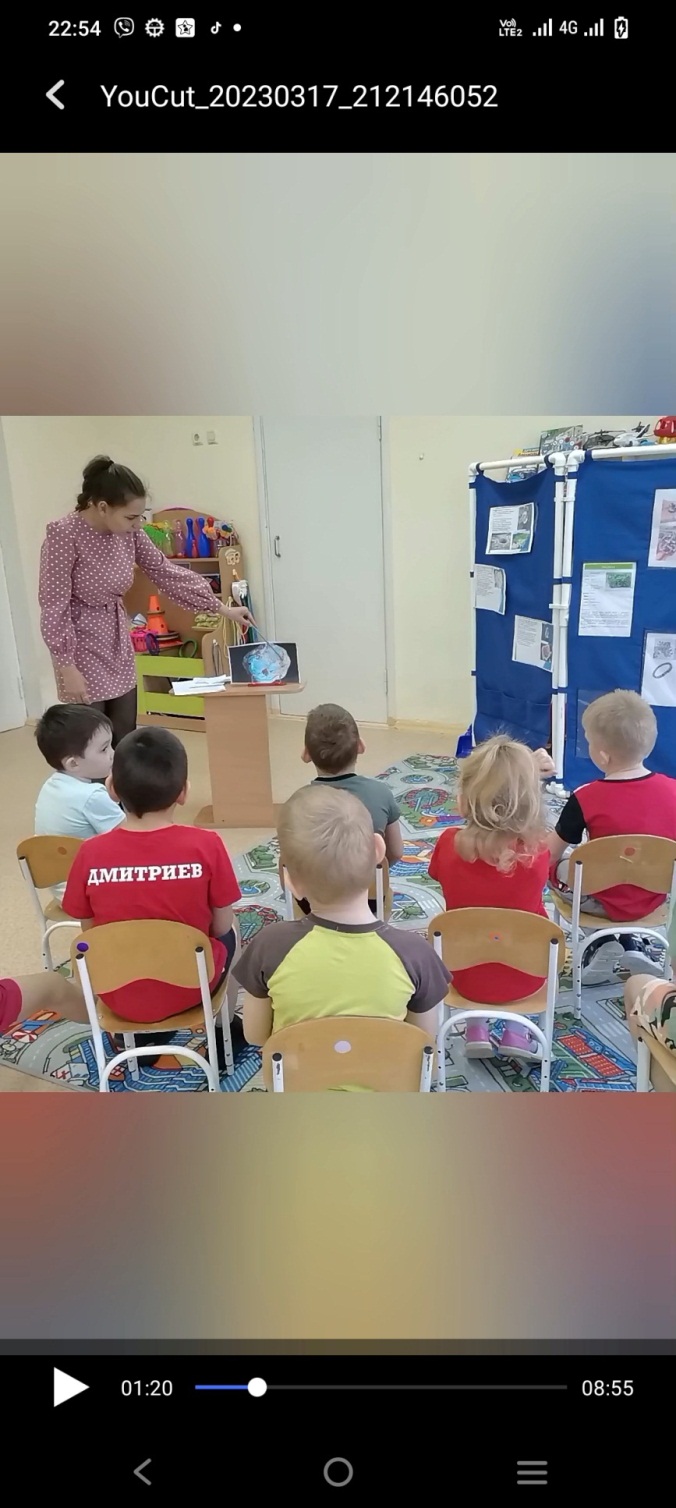 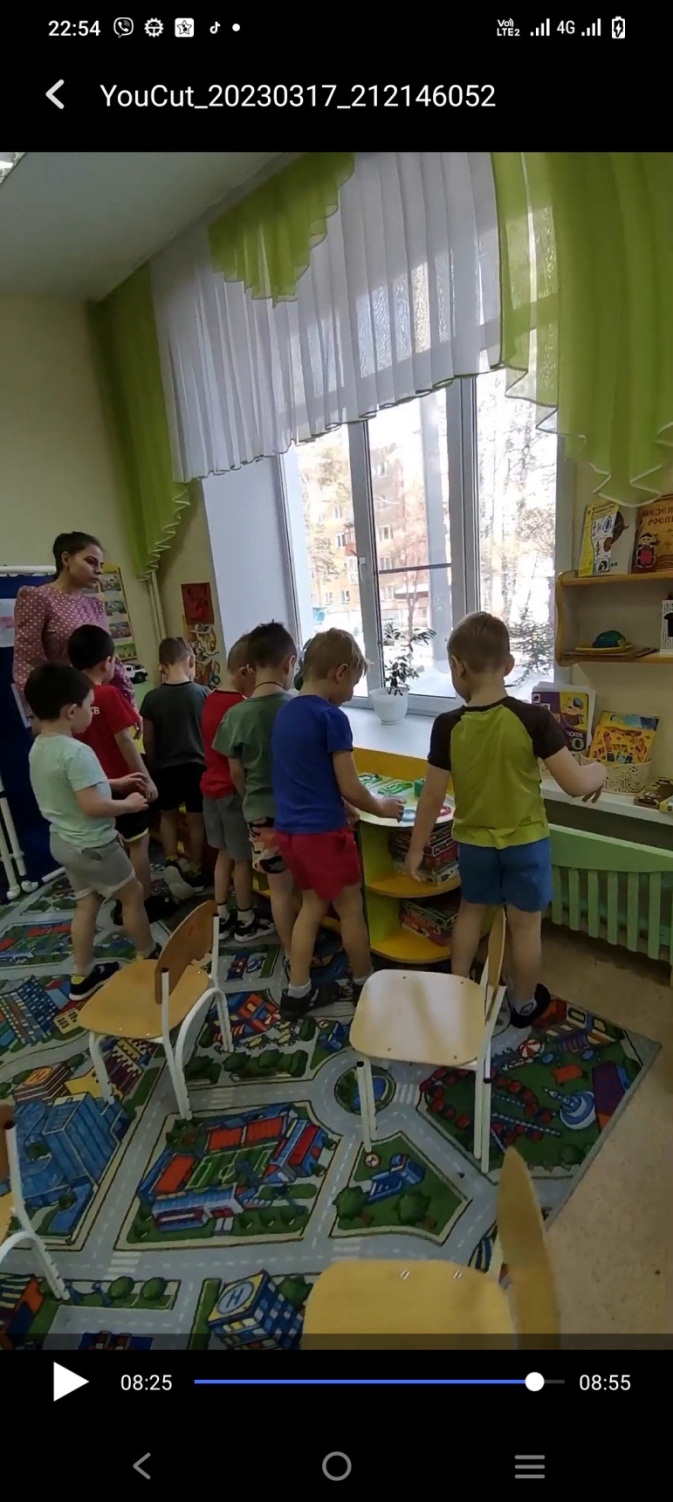 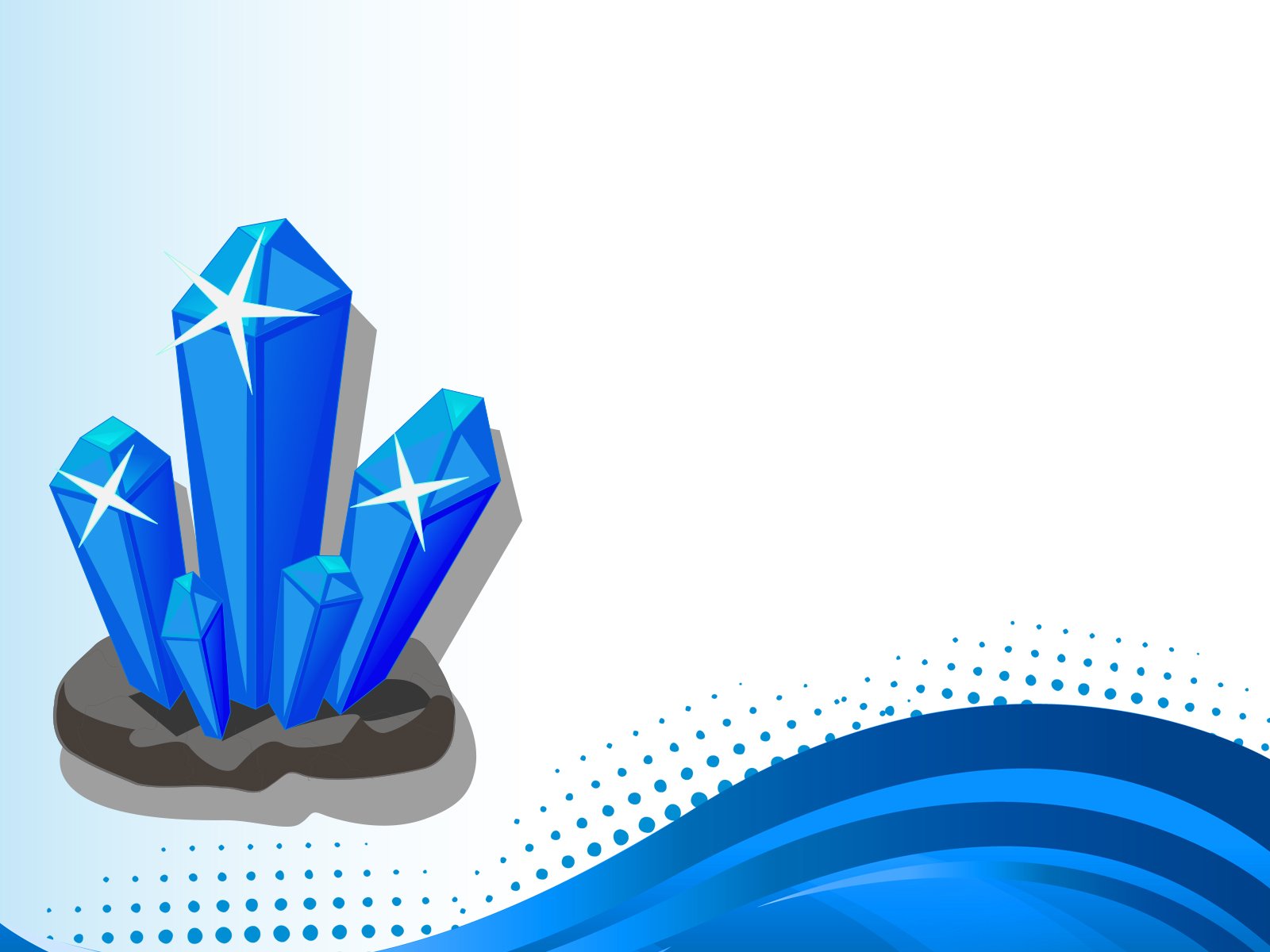 Заключительный этап.
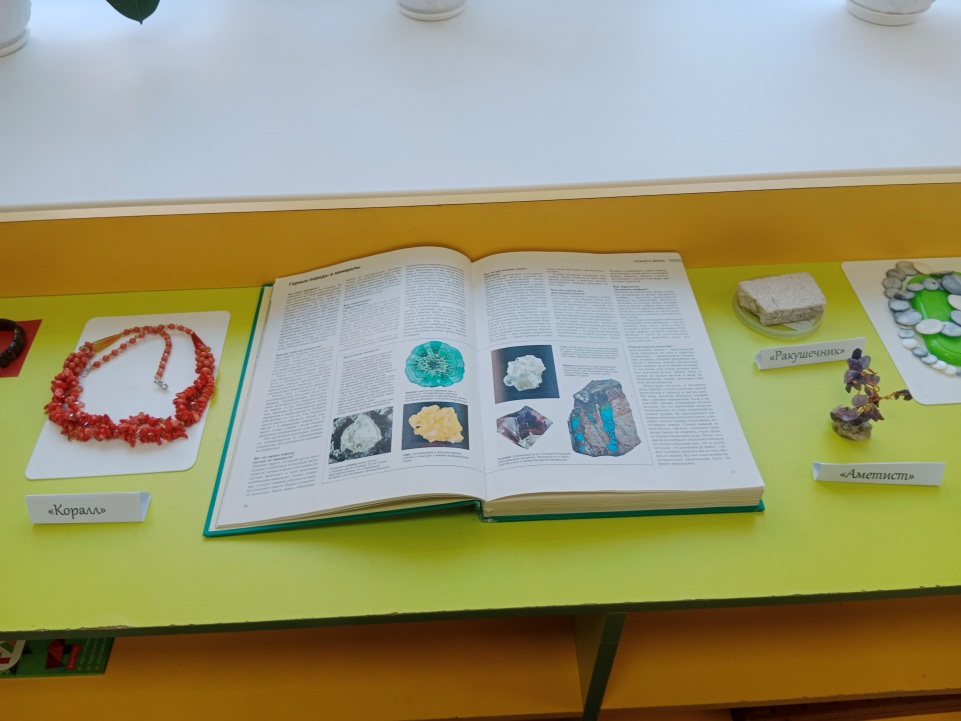 Создание мини музея минералов.
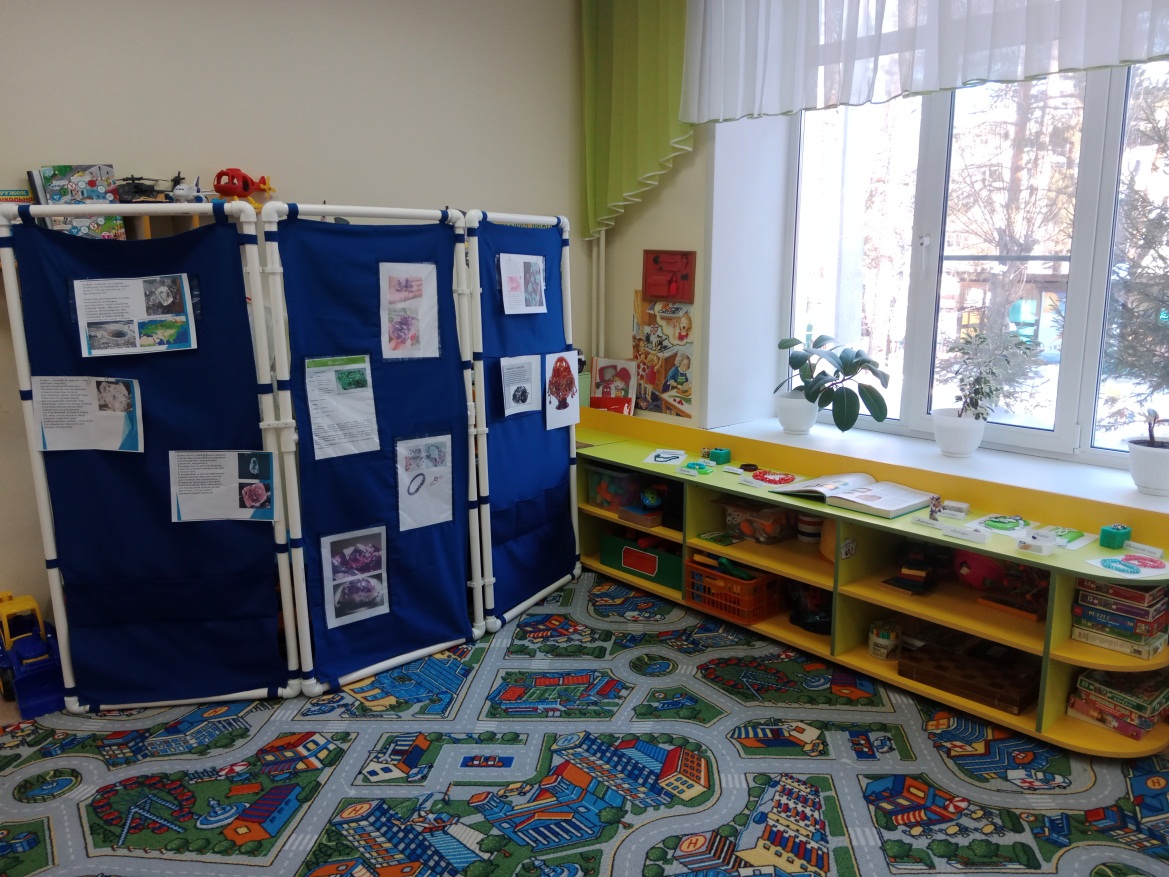 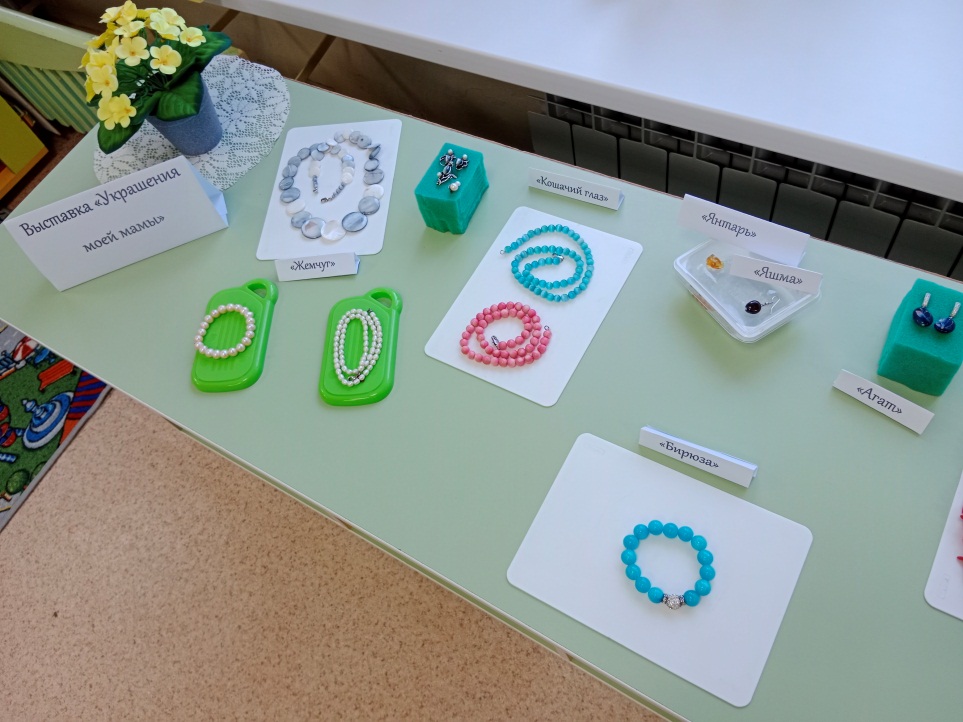 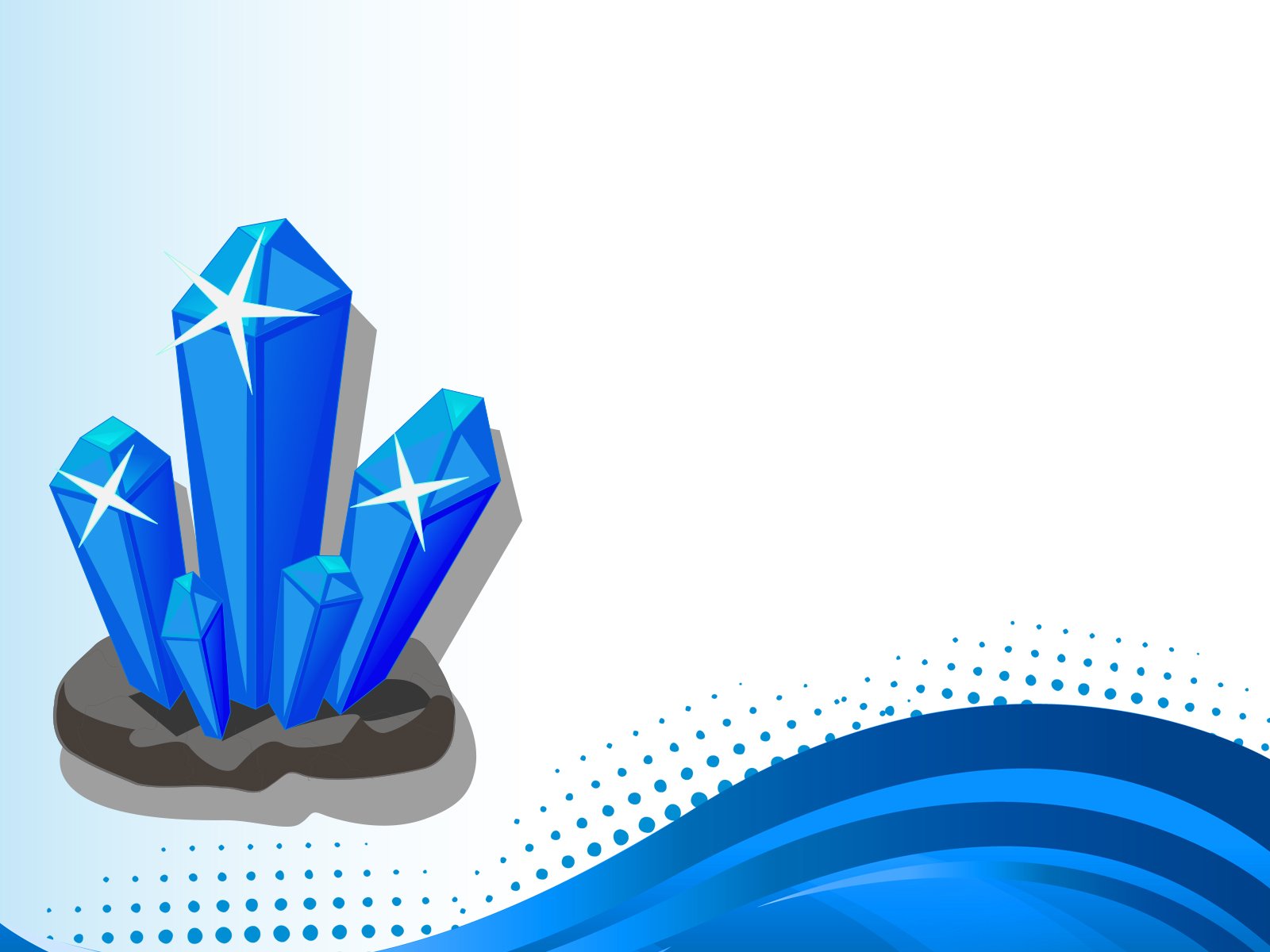 Создание энциклопедии 
«Минералы России»
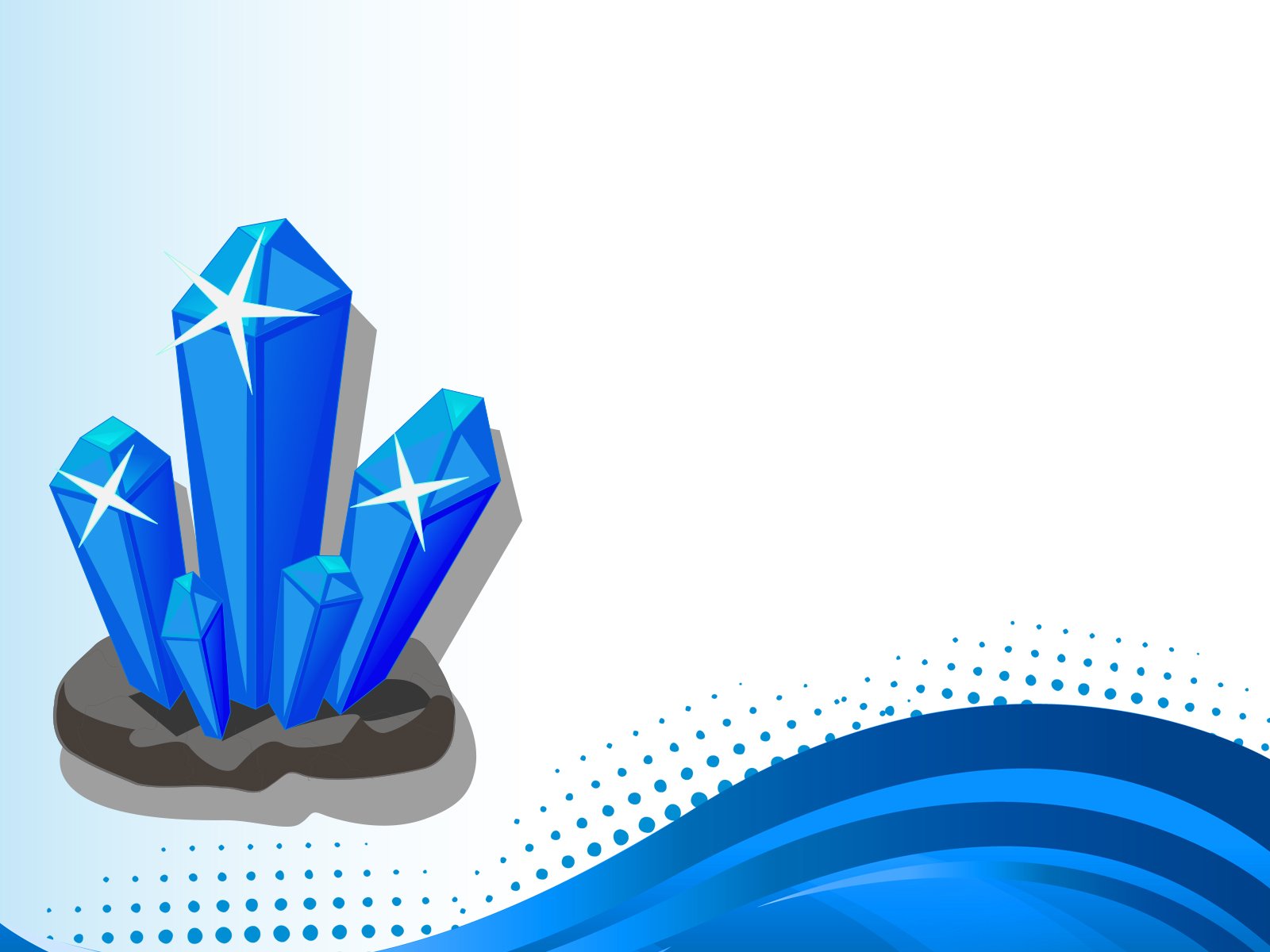 Развивающая предметно-пространственная среда
Математический центр
Например: в правом верхнем углу раскрась изумруд;  дорисуй столько жемчужин, сколько ты видишь на образце; в бусах из рубина  10 бусин, найди их и раскрась.
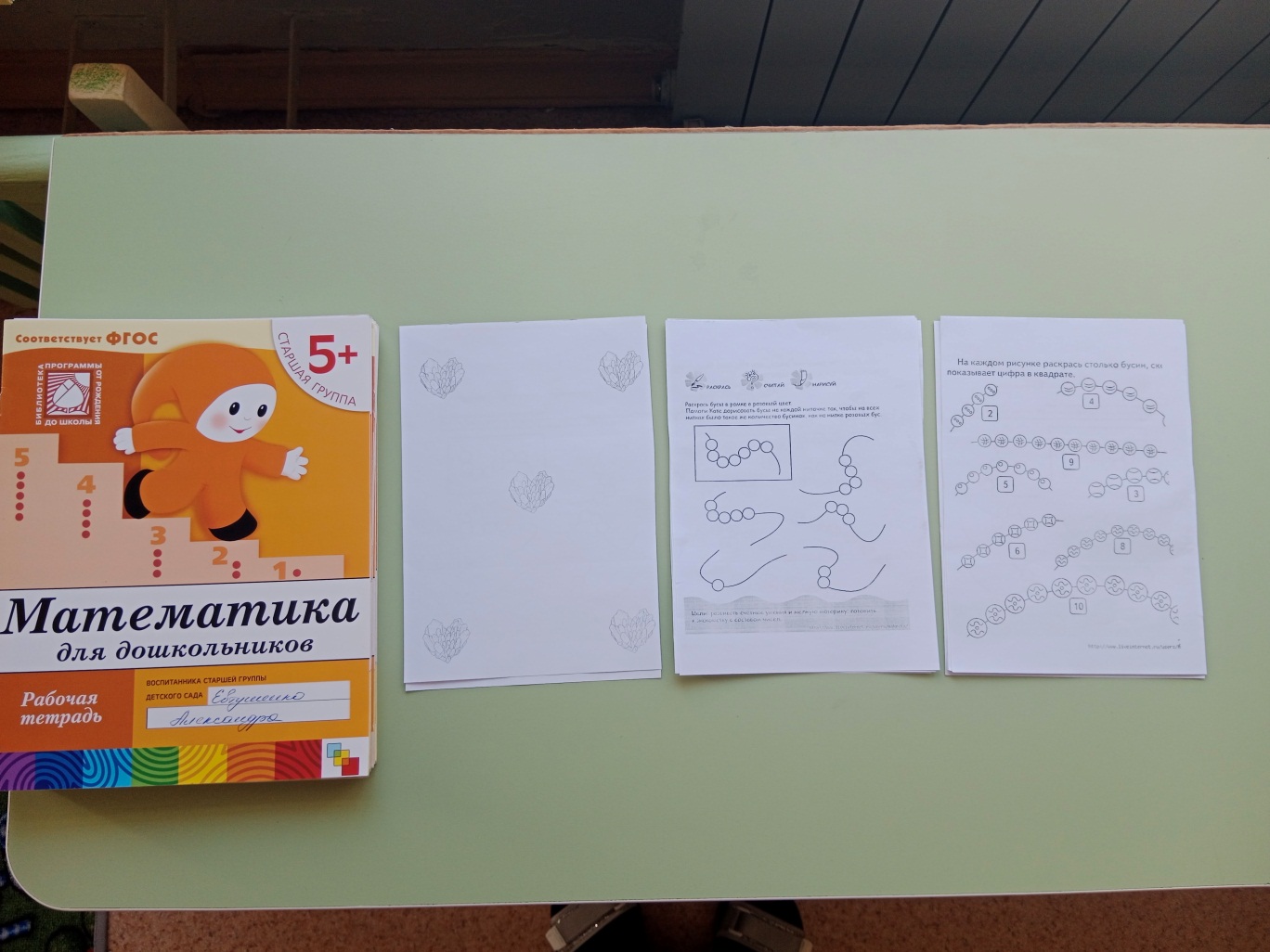 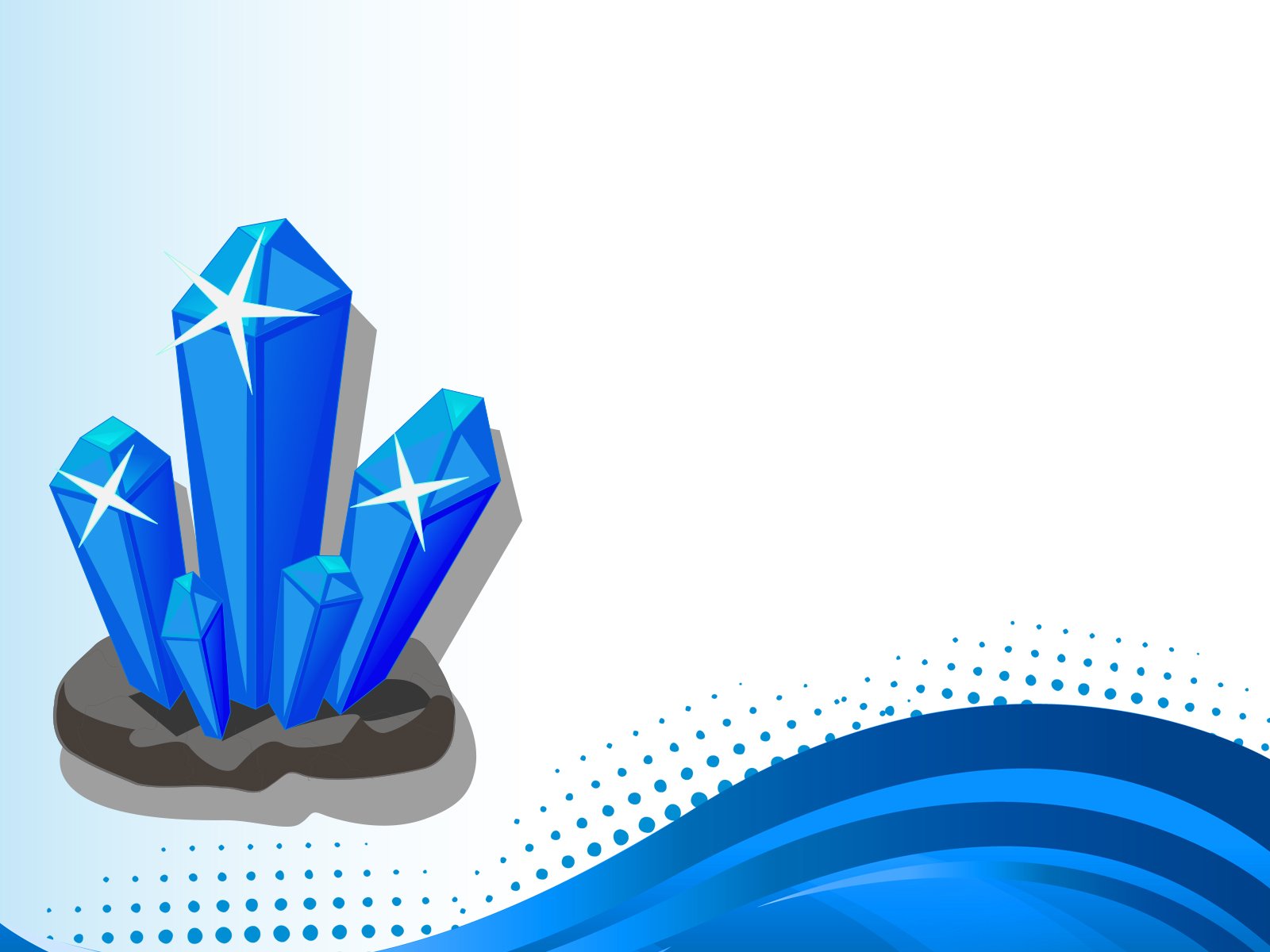 Развивающая предметно-пространственная среда
Центр изобразительного искусства: Например: раскраски с разными видами минералов.
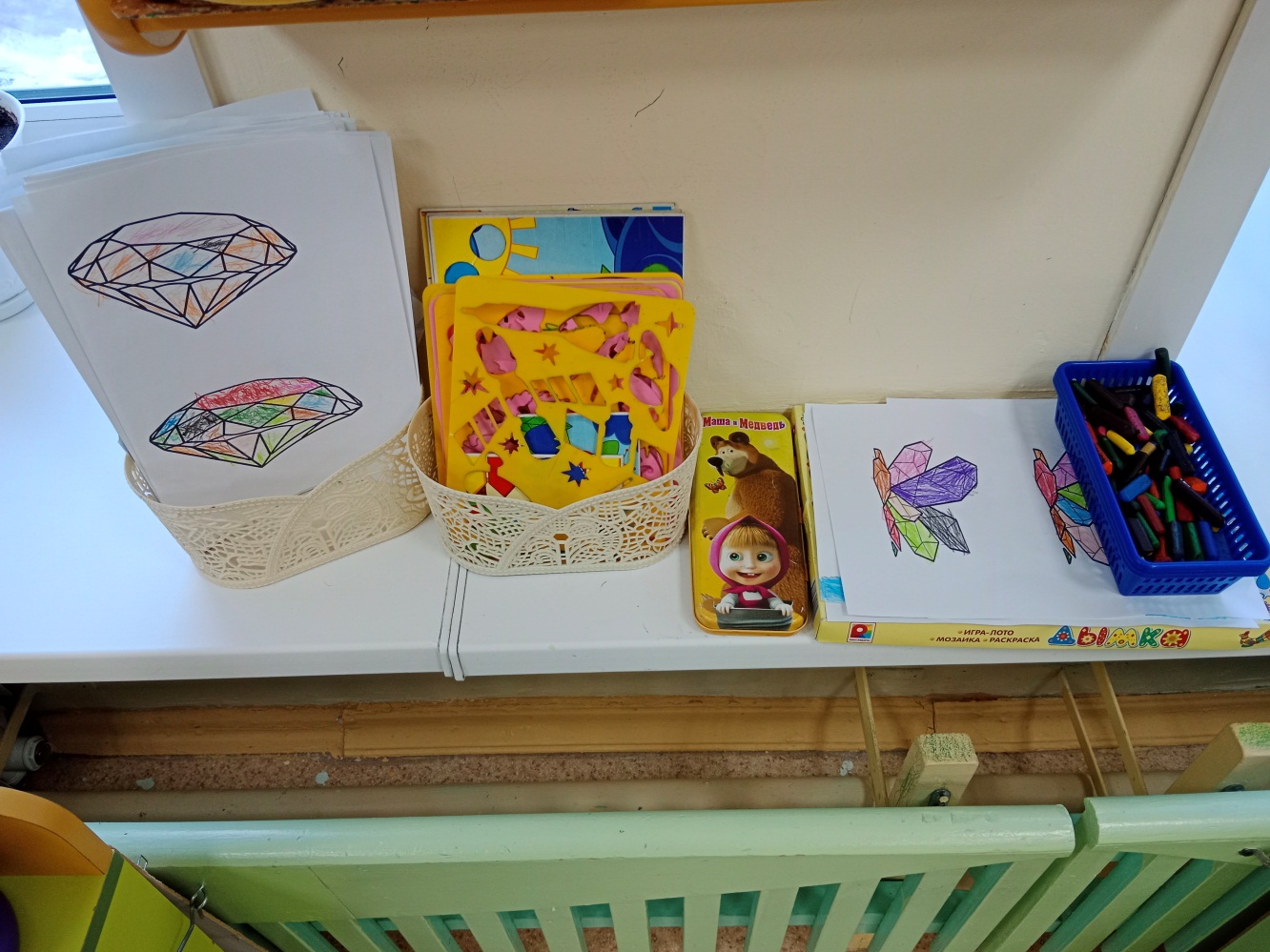 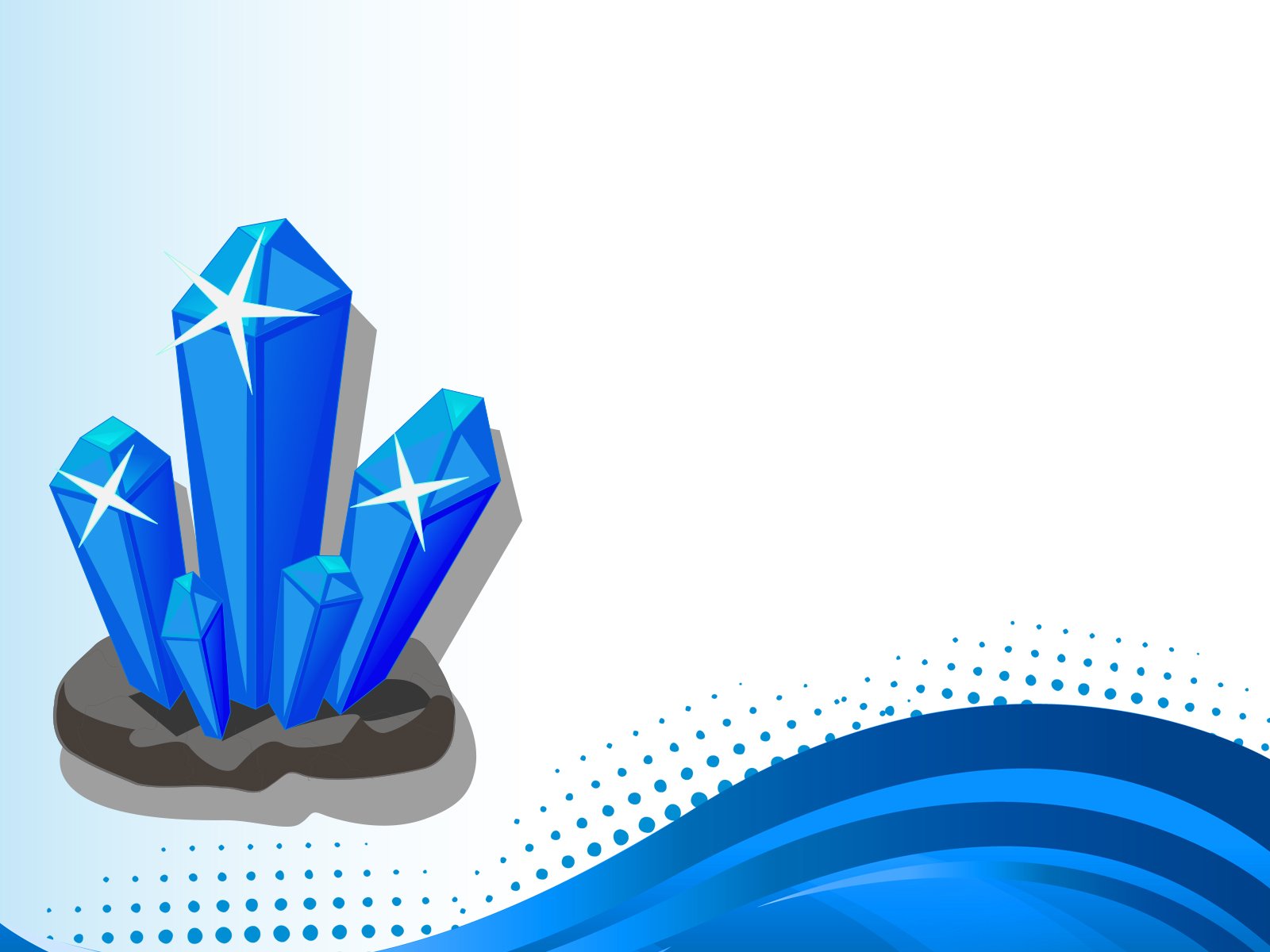 Развивающая предметно-пространственная среда
Центр науки и естествознания:
 Например: лупы, разные минералы, тряпочки для полировки камней, контейнеры для экспериментирования с водой (тонет-не тонет), энциклопедия.
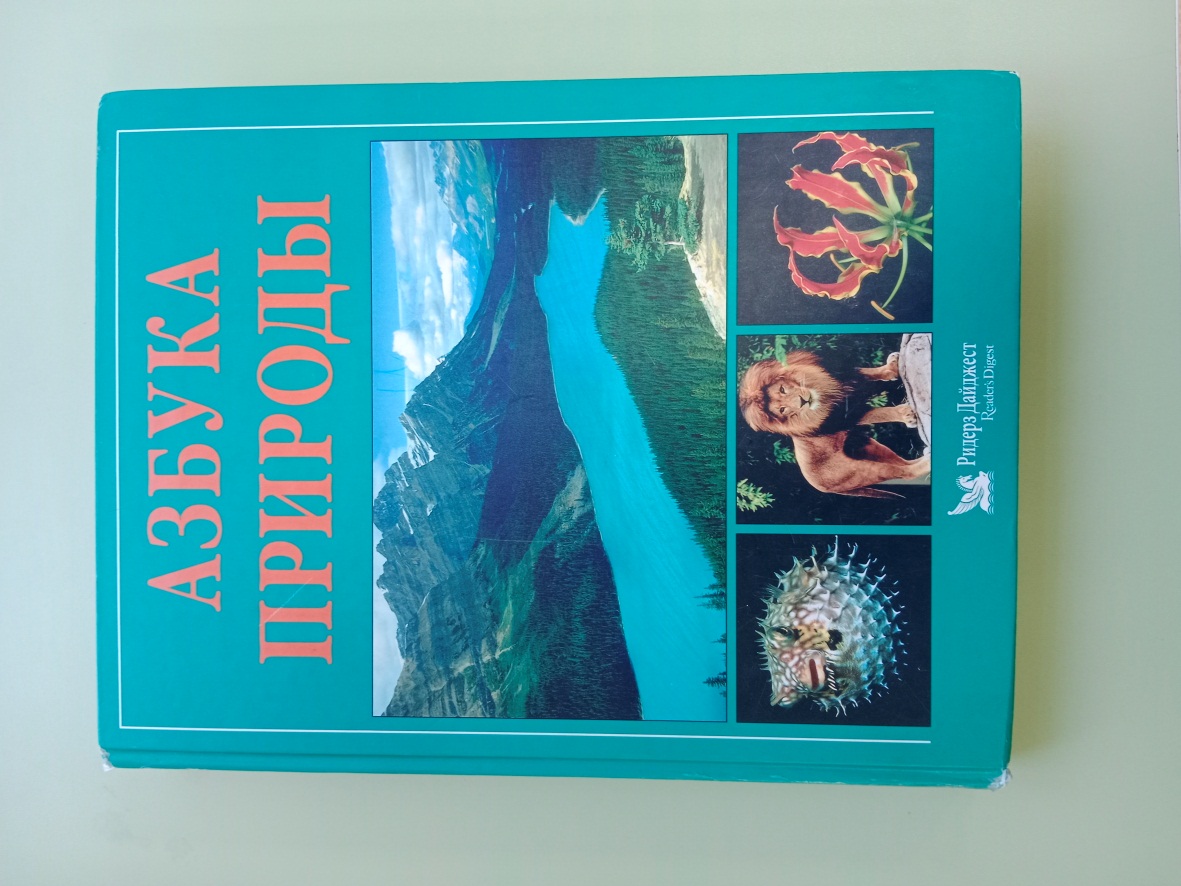 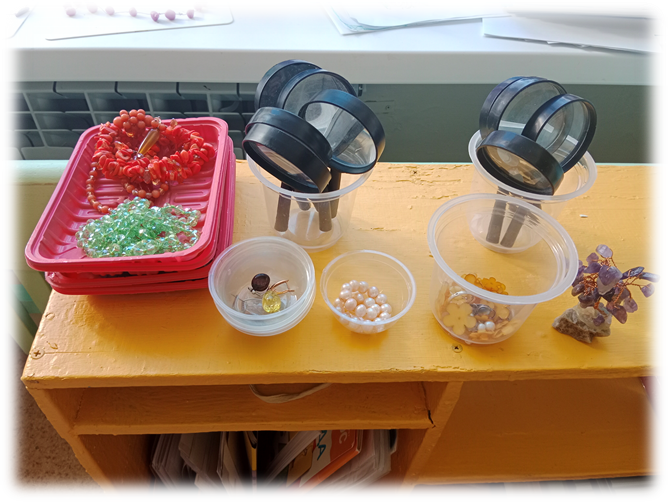 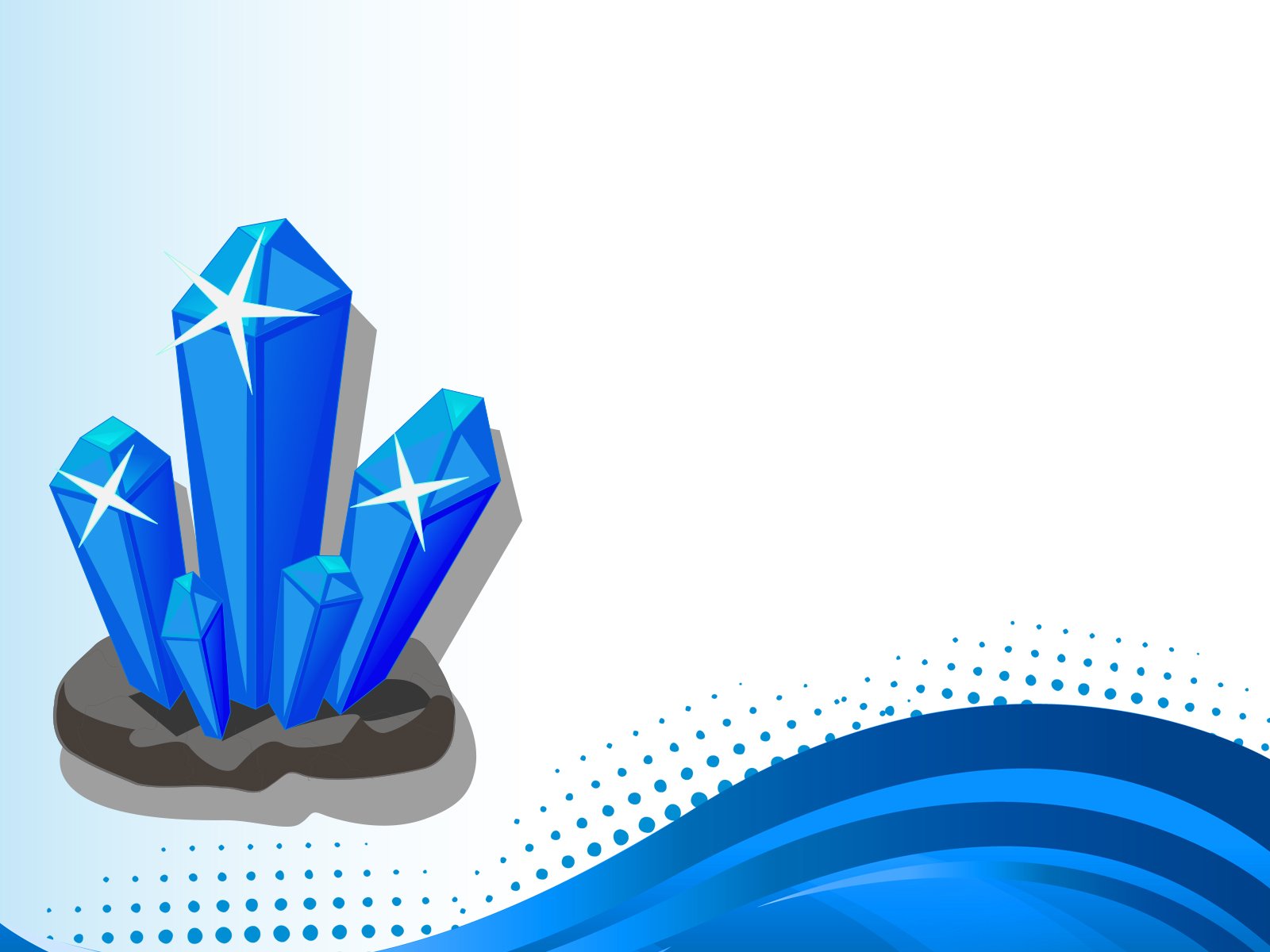 Развивающая предметно-пространственная среда
Выставочный зал
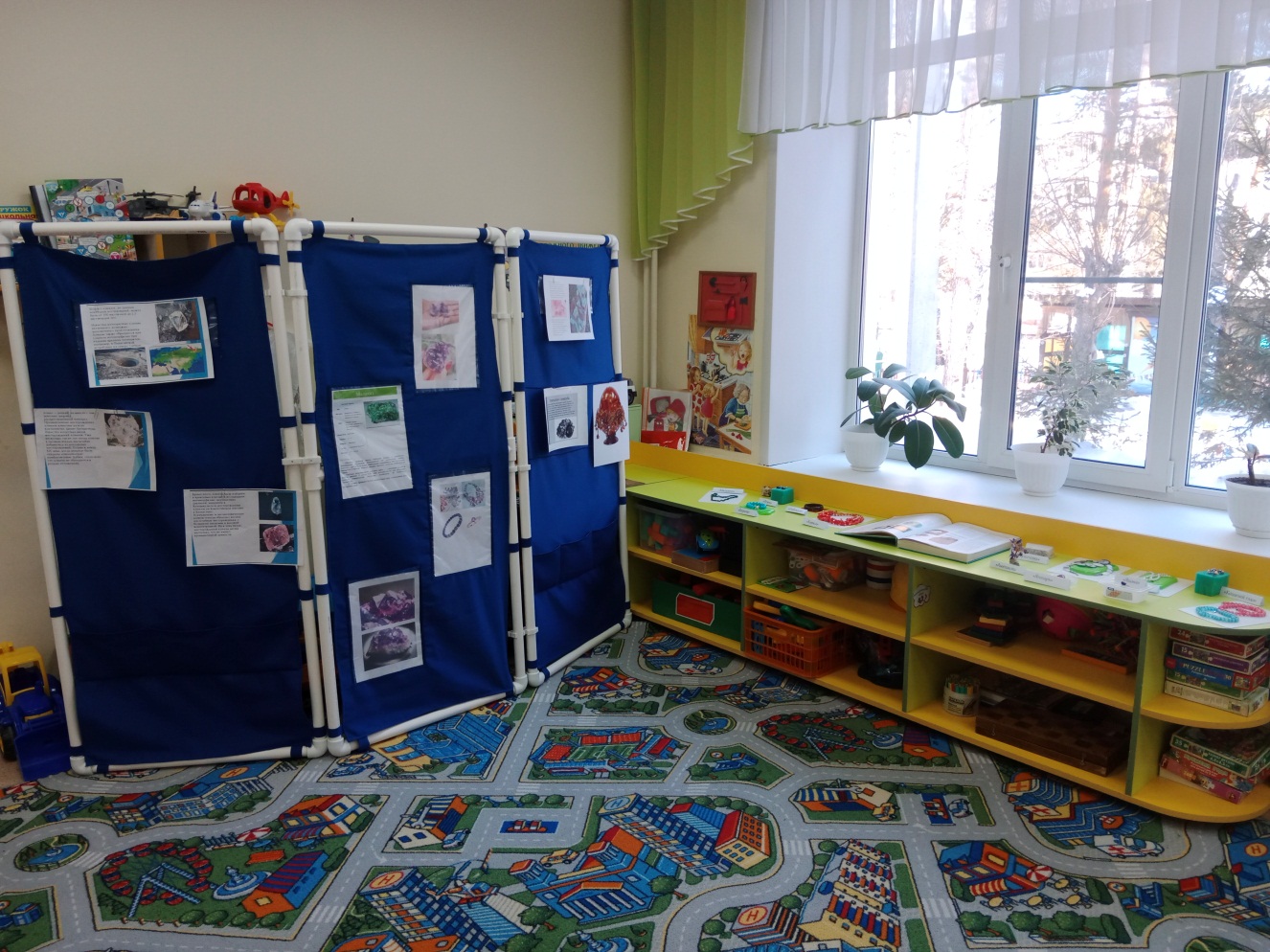 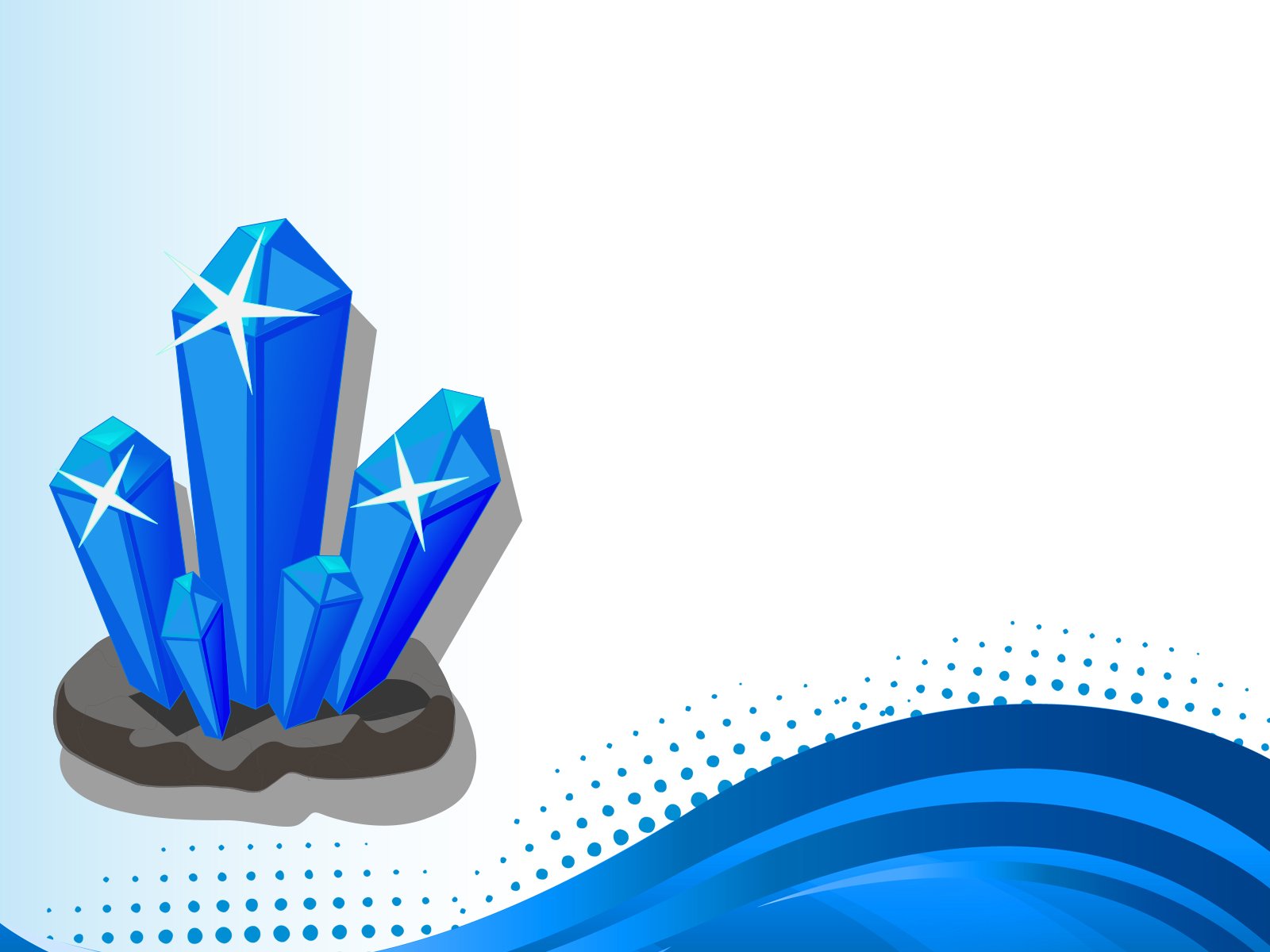 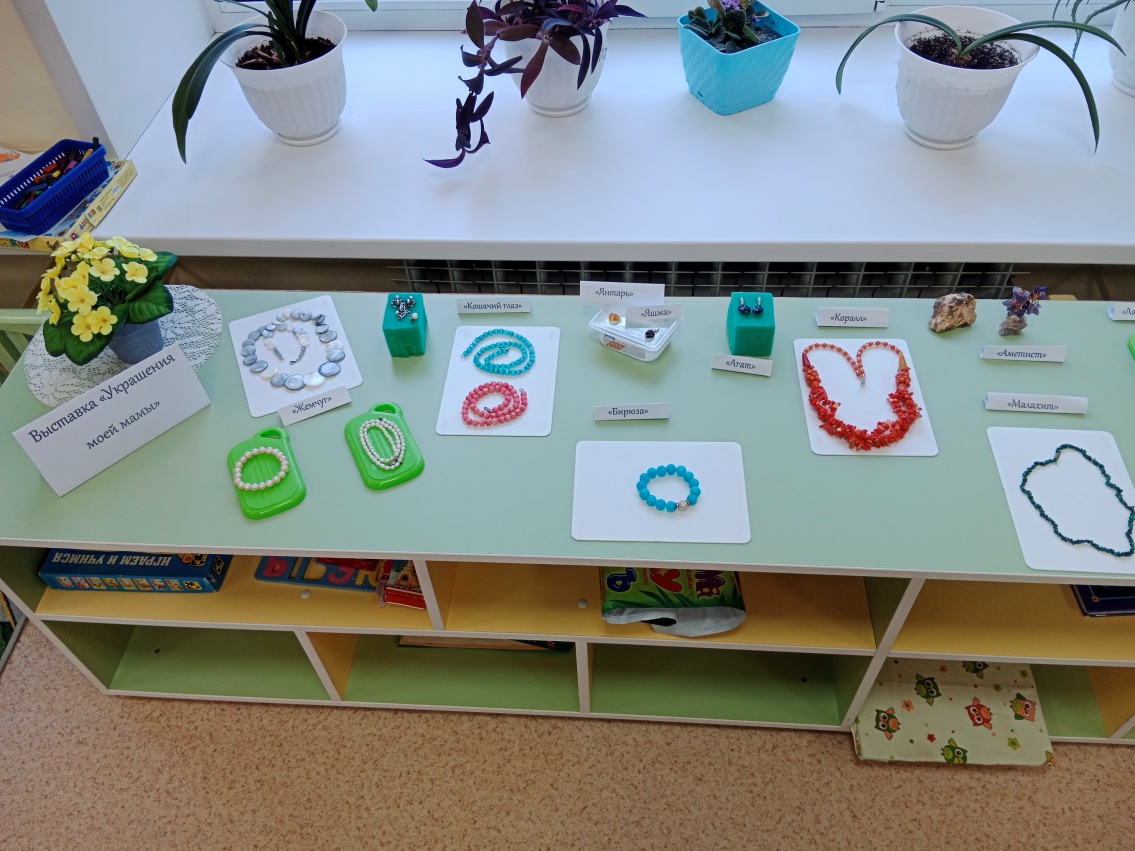 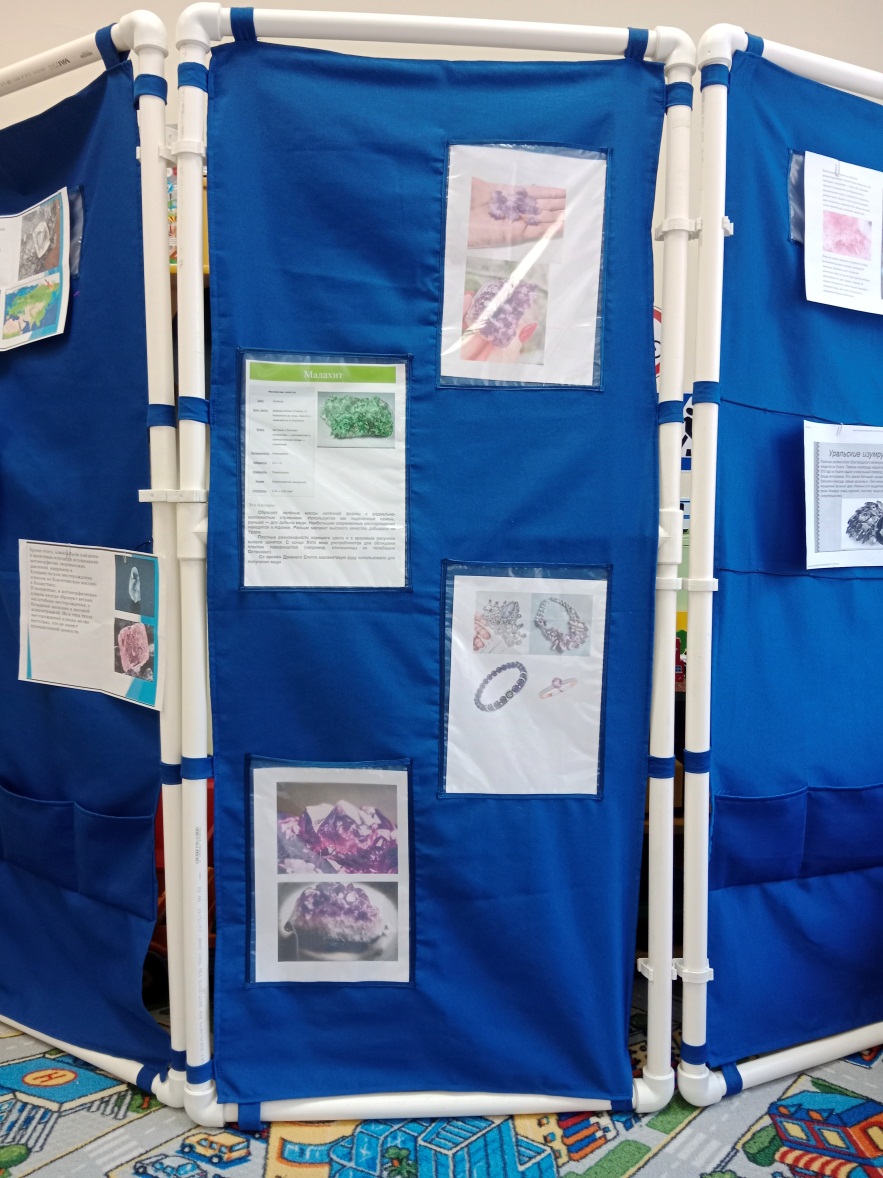 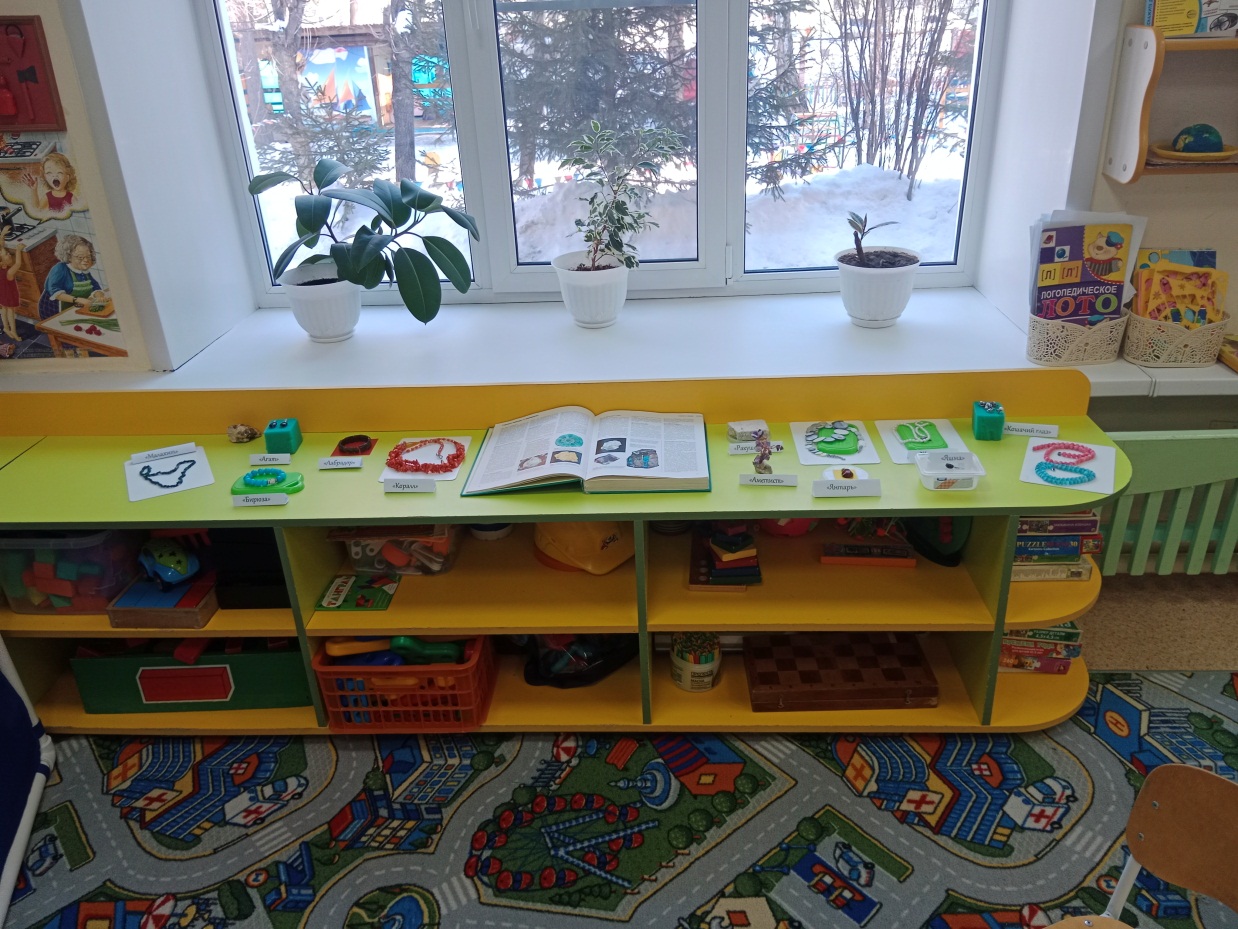 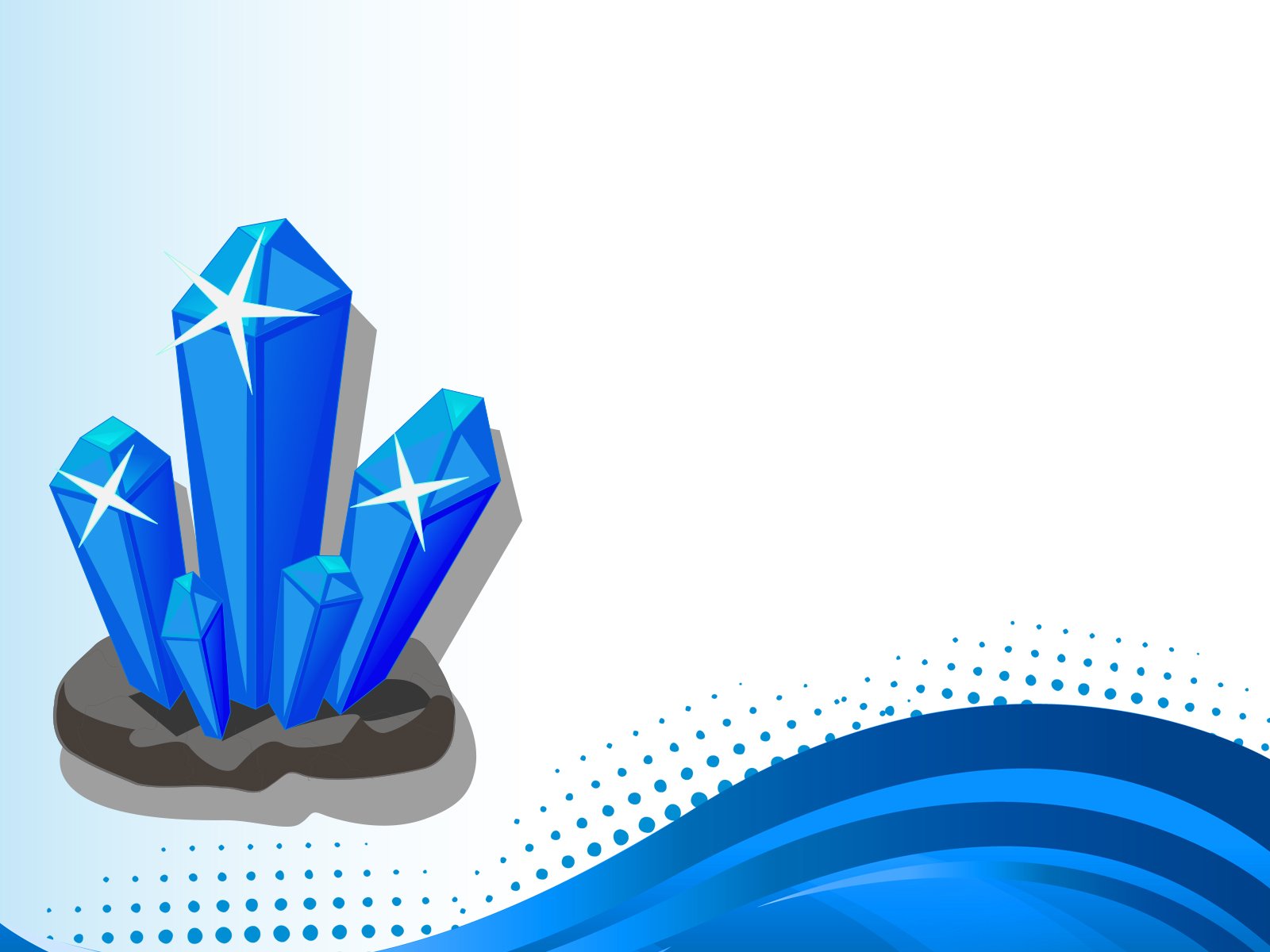 Спасибо за внимание!